The Meteorology of Tornado  Forecasting:Ingredients - Moisture
Rich Thompson
SPC
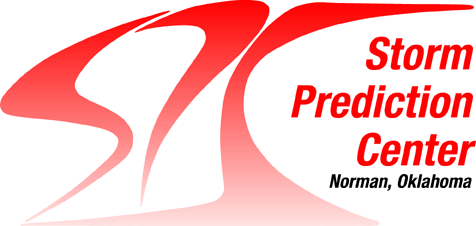 Workshop Organization
Observations, convective processes, and synoptic processes:
How to read weather maps and sounding diagrams
“Q-G Theory”, jet streaks, fronts, cyclones
Severe thunderstorm ingredients:
Moisture and lapse rate sources		
Severe thunderstorm ingredients:
Lift and vertical wind shear sources
Supercell and tornado conceptual models
 Reasons behind parameter development
Low-Level Moisture and Return Flow Cycle
Key elements:
Air mass modification over warmer water
Return flow trajectories
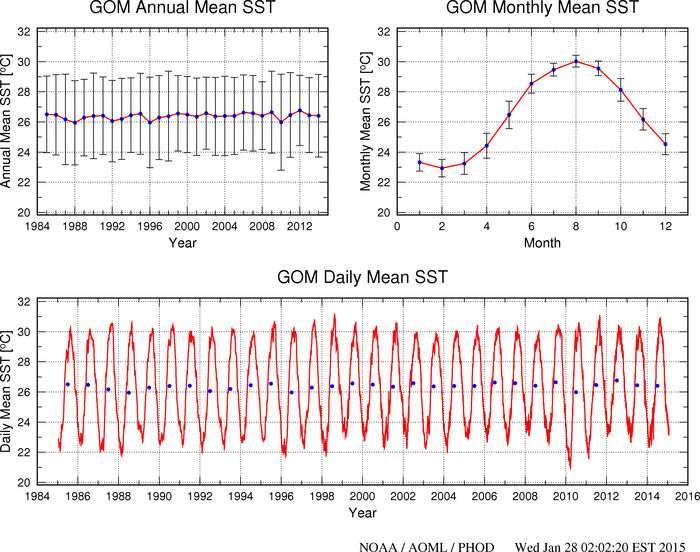 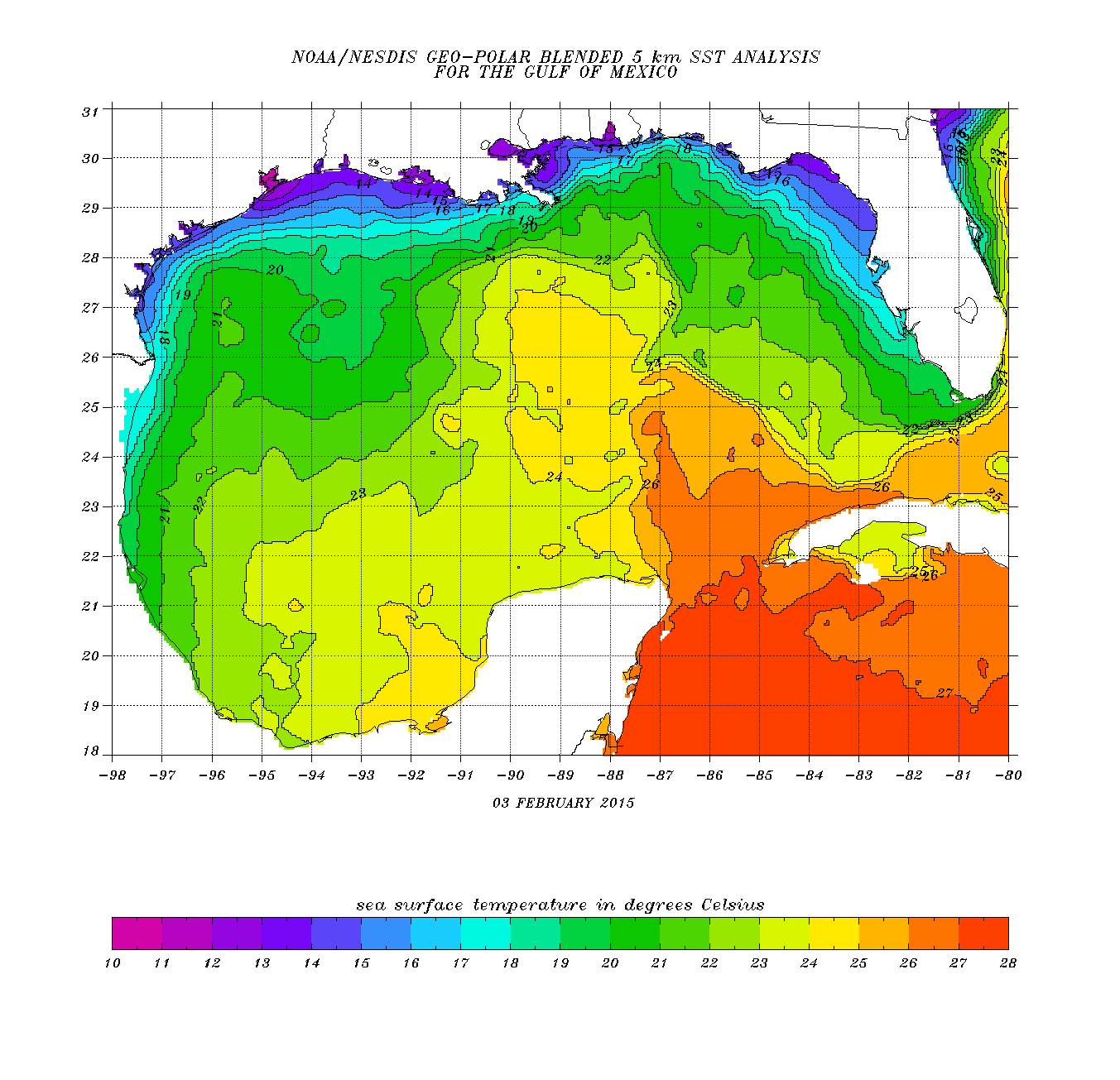 69
67
63
71
65
73
Fall Return Flow Case
Tallahassee
Lake Charles
Brownsville
Cancun
Veracruz
Cancun
Veracruz
BRO
LCH
TLH
Day 2
Cancun
Veracruz
BRO
LCH
TLH
Day 3
Cancun
Veracruz
BRO
LCH
TLH
Day 4
Cancun
Veracruz
BRO
LCH
TLH
Day 5
Veracruz
BRO
LCH
TLH
Day 6
Changes at BRO over 5 days
BRO day 1
BRO day 2
BRO day 3
BRO day 4
BRO day 5
What sort of air mass modification would you expect?
Air T = 65-70 F
SST = 72-74
14 April 2012 Return Flow Case
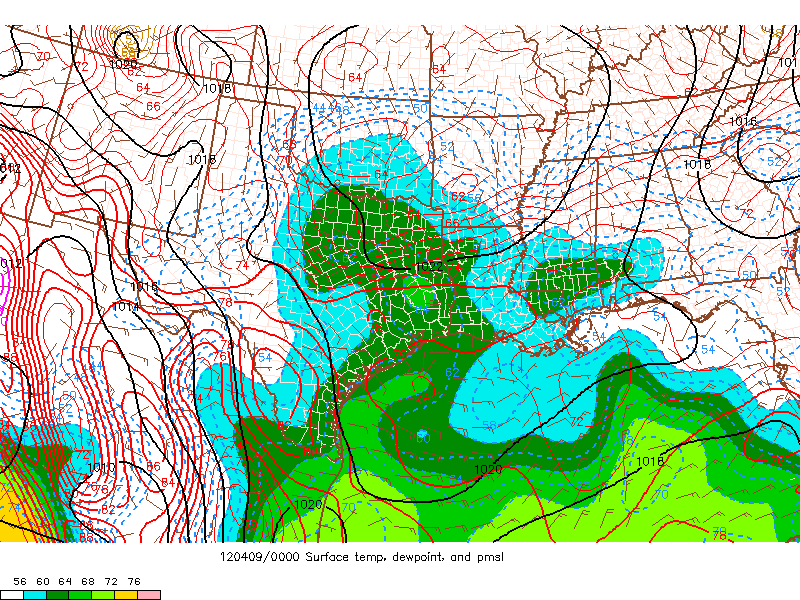 Day 1
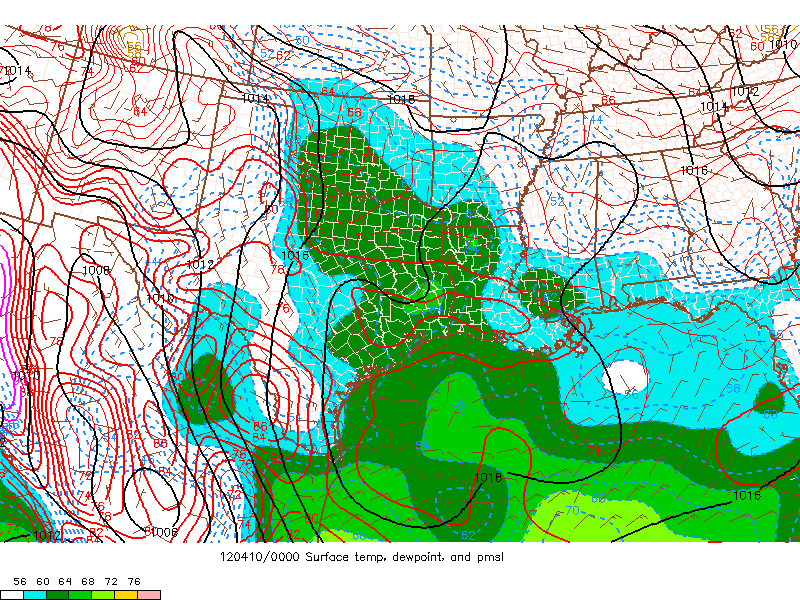 Day 2
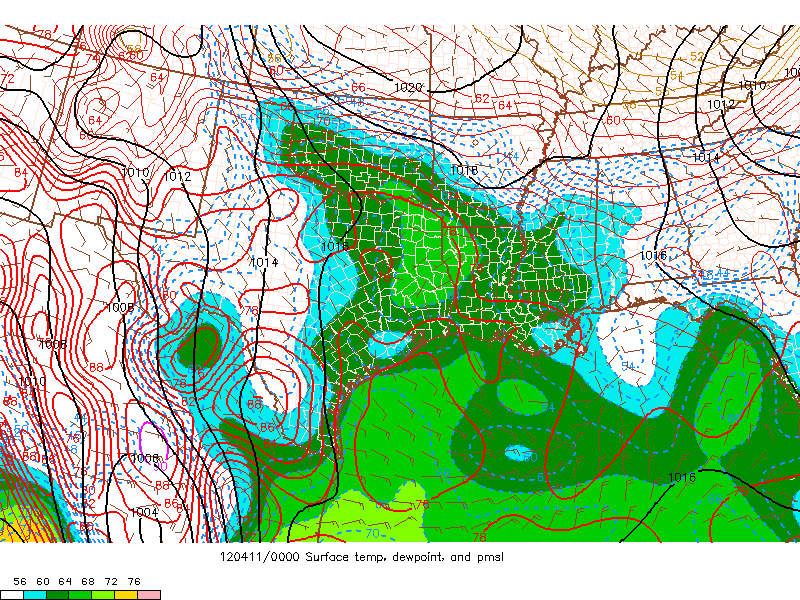 Day 3
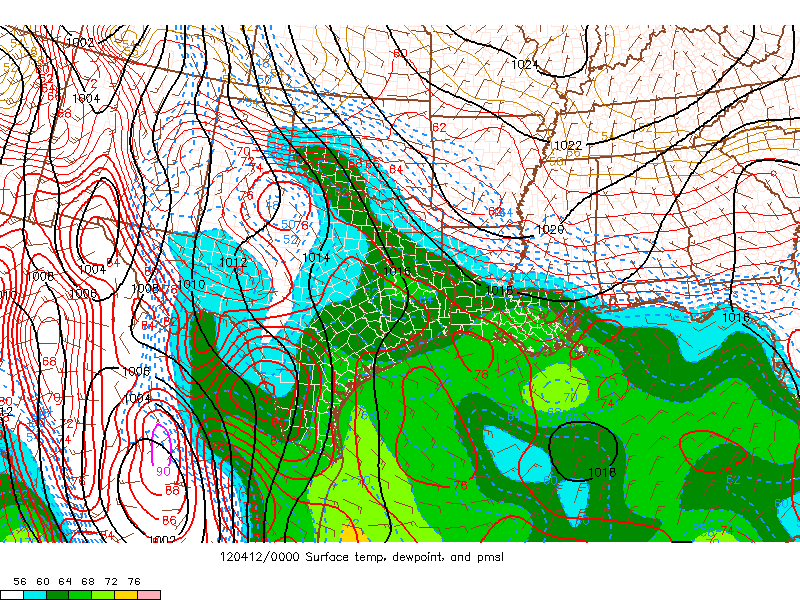 Day 4
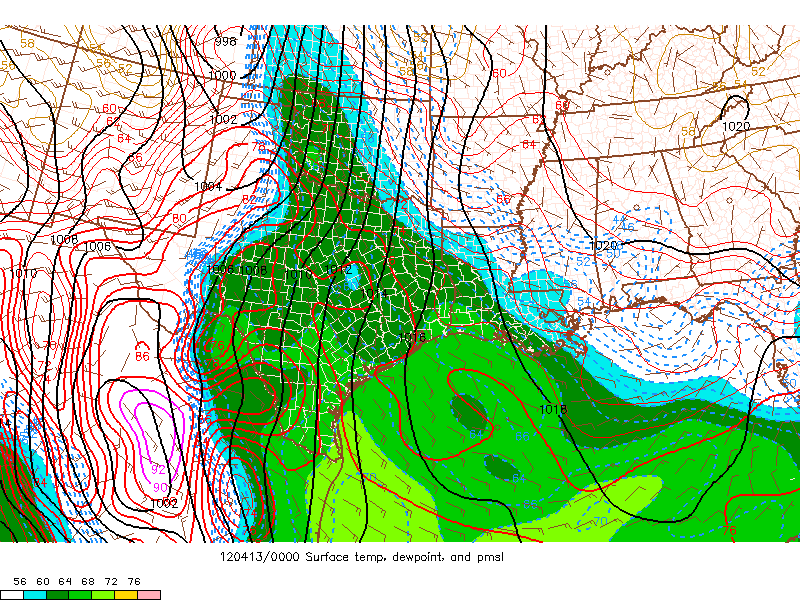 Day 5
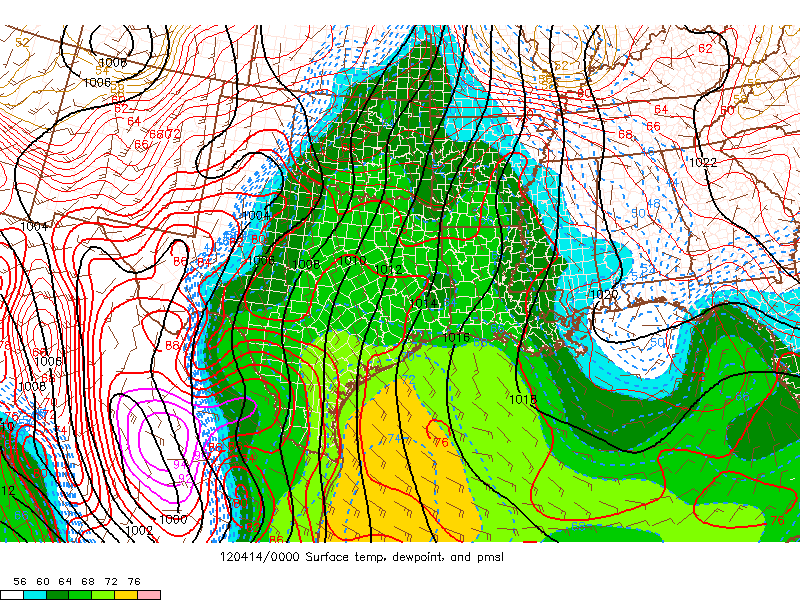 Day 6
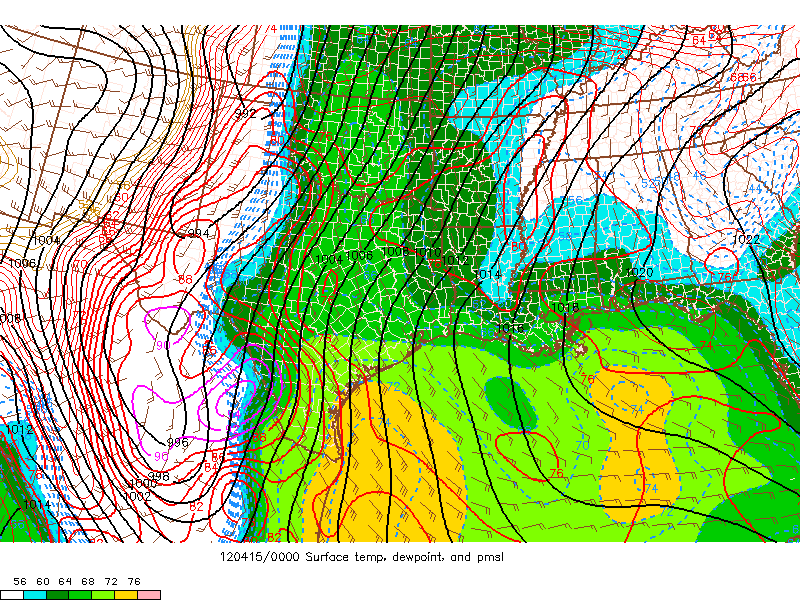 Day 7
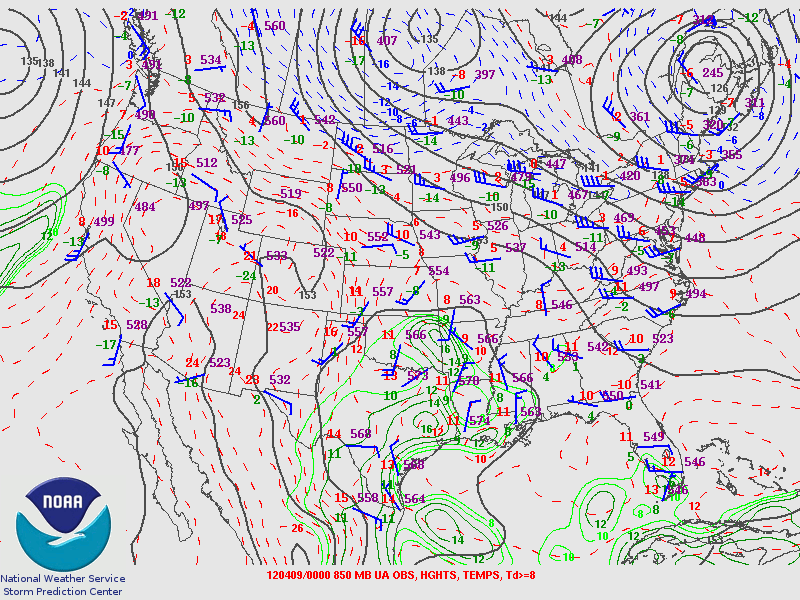 Day 1
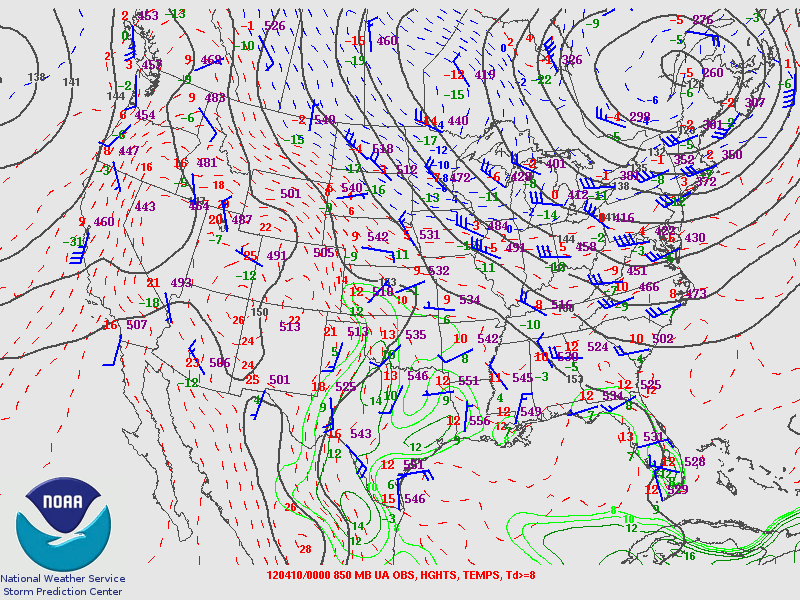 Day 2
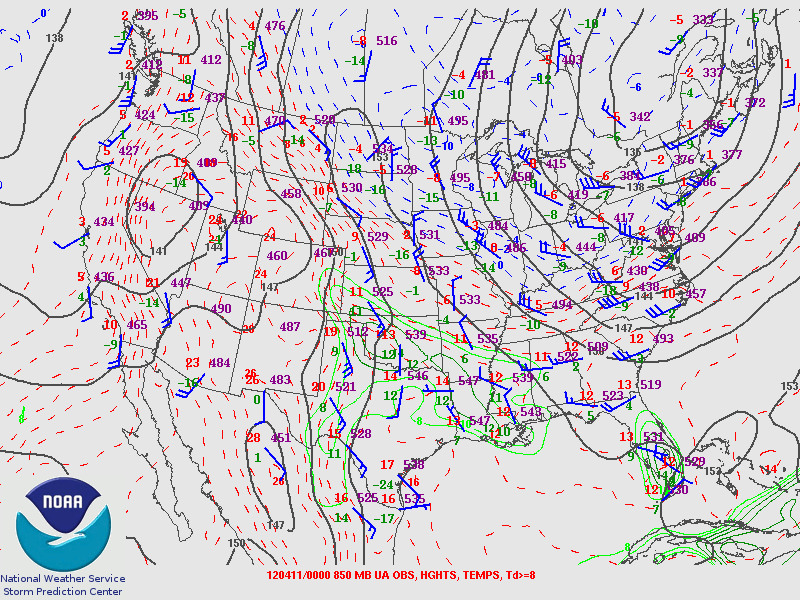 Day 3
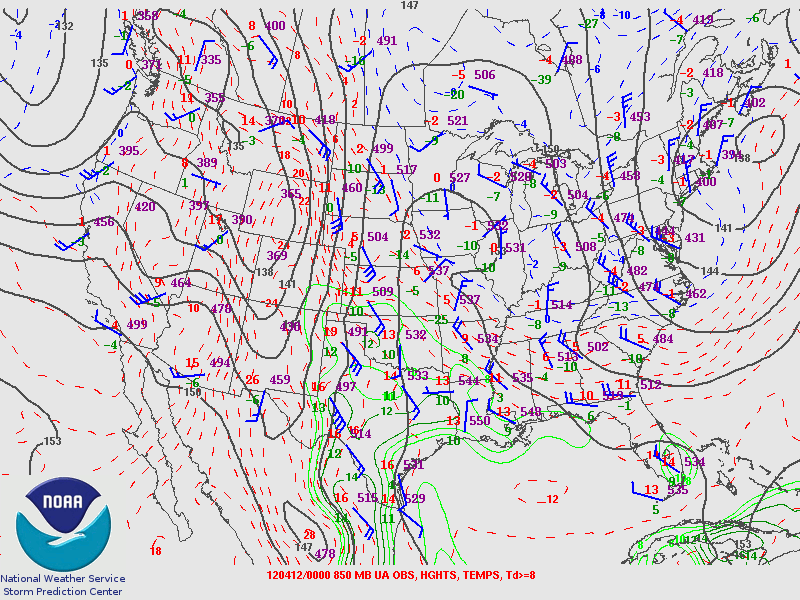 Day 4
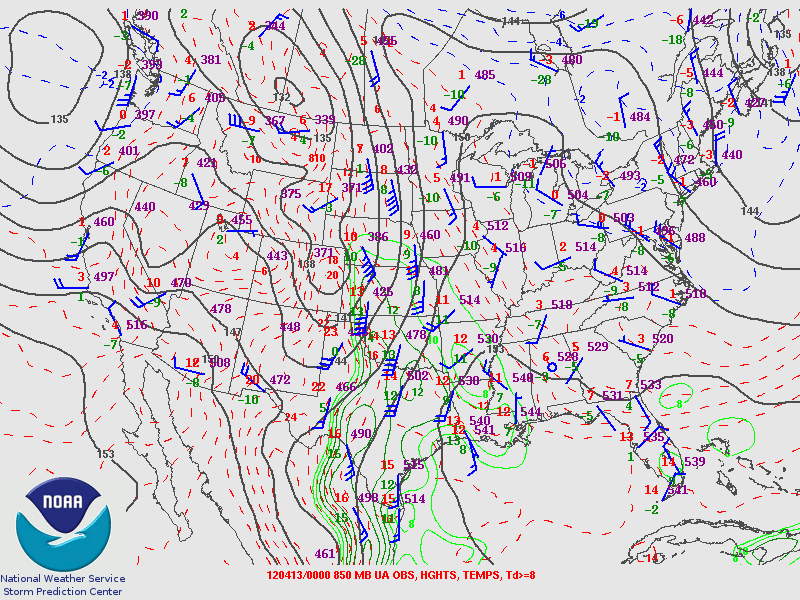 Day 5
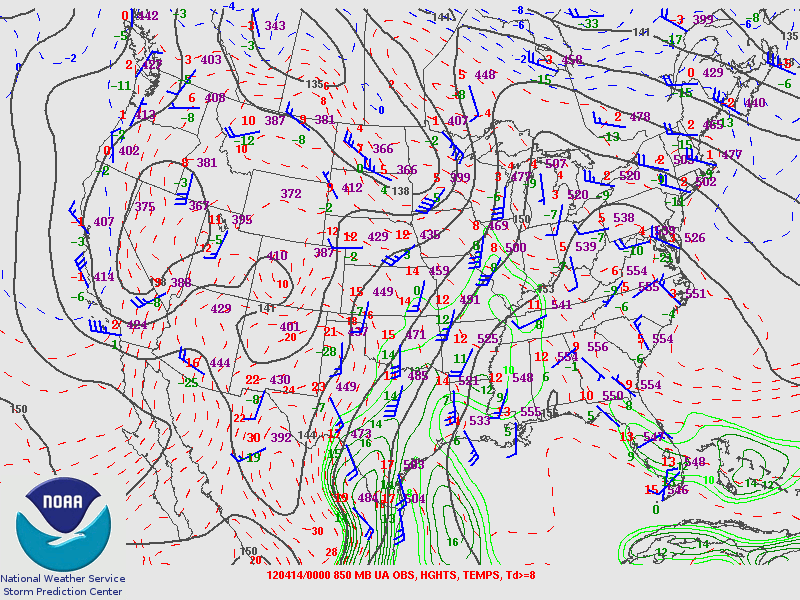 Day 6
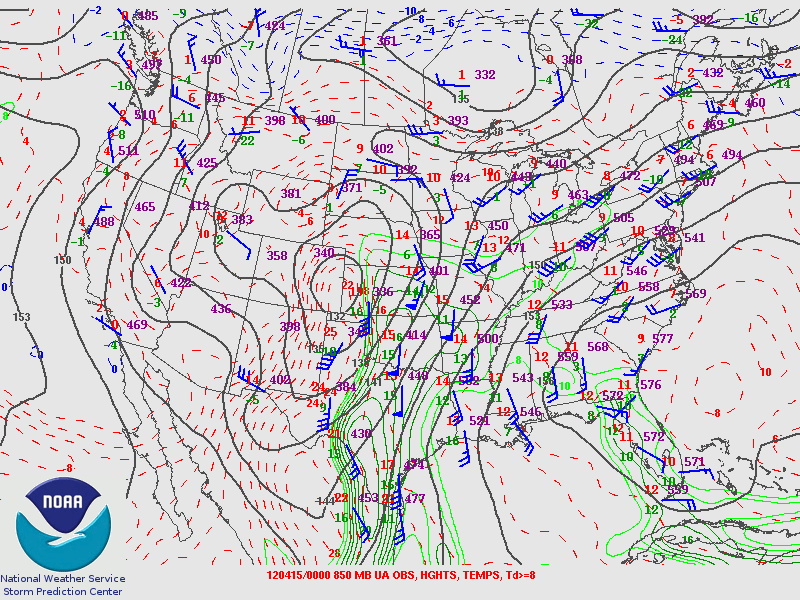 Day 7
CRP day 1
CRP day 2
CRP day 3
CRP day 4
CRP day 5
CRP day 6
CRP day 7
Impacts of Inland Vertical Mixing
Surface moisture can decrease during the day when:
Daytime heating/mixing extends deeper than original moist layer depth
Moisture advection is not enough to offset mixing
Usually dry soil, little green vegetation, and ongoing drought
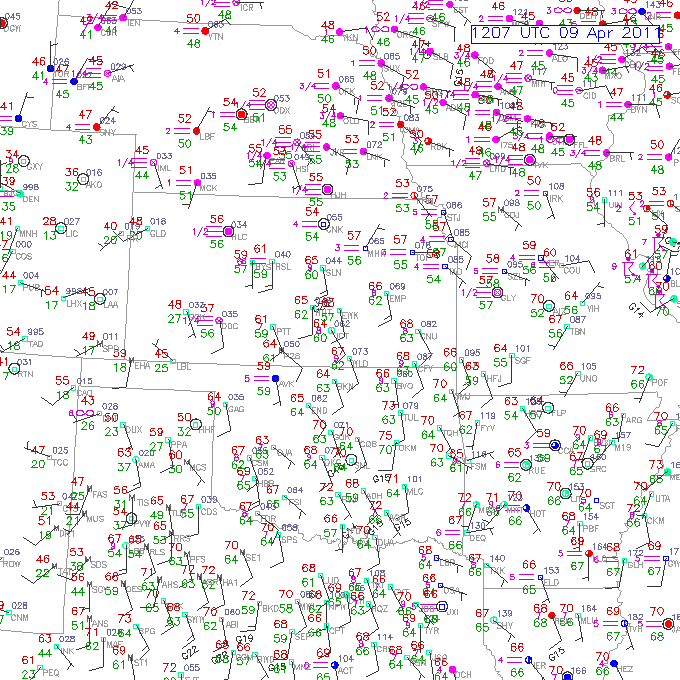 60 F
64 F
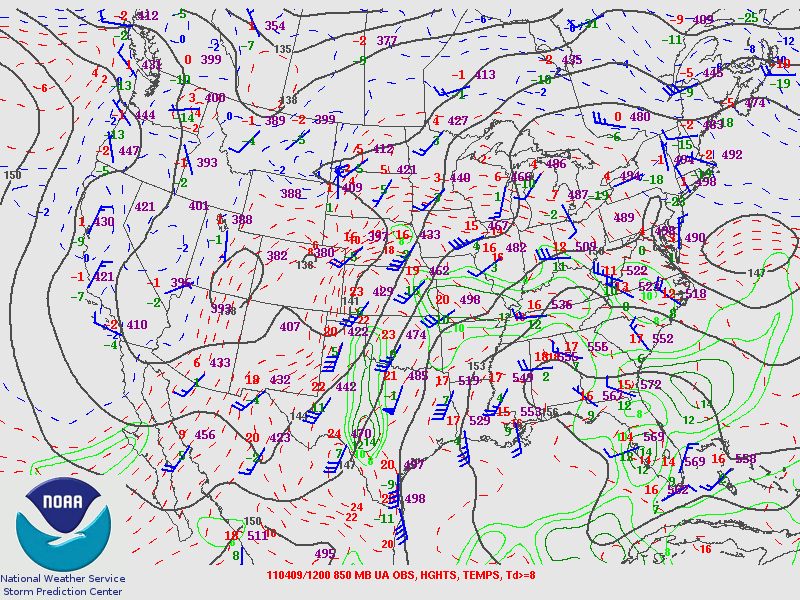 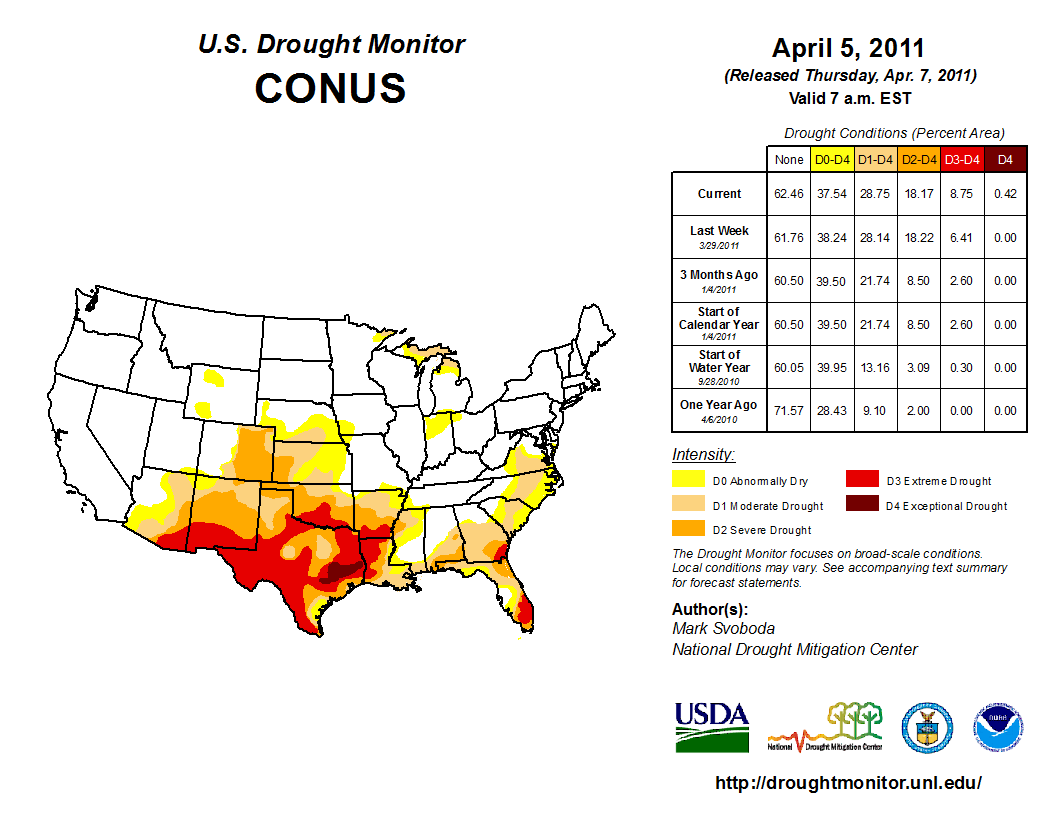 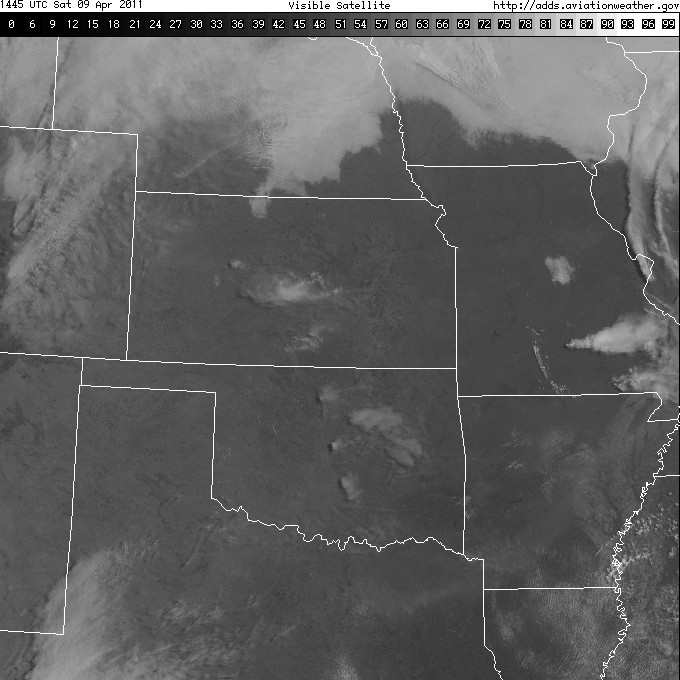 OAX
TOP
LMN
OUN
FWD
Diurnal changes in moisture
How deep will mixing extend during afternoon?
What is the character of upstream moisture?
What about soil moisture and vegetation?
Start with OUN, then look at LMN and OAX.
Upstream from OUN
morning
FWD
morning
OUN
evening
OUN
Upstream from LMN
morning
OUN
morning
LMN
afternoon
LMN
evening
LMN
Upstream from OAX
morning
TOP
morning
OAX
evening
OAX
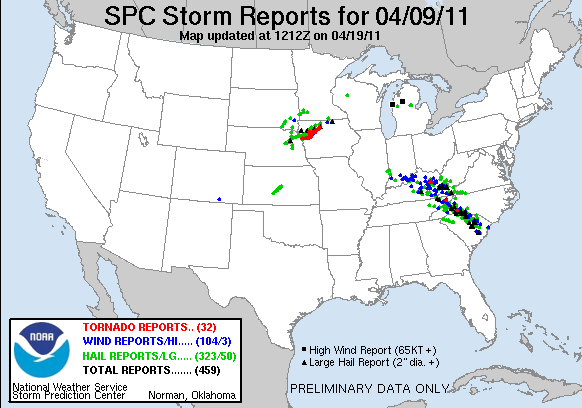 Evapotranspiration in warm season
Need moist soil and growing vegetation
Plentiful rain previous 1-2 weeks
Maturing crops (wheat, corn, or canola)
Capped boundary layer to trap moisture
Almost always a significant return flow contribution!
Evolution of moisture during the day
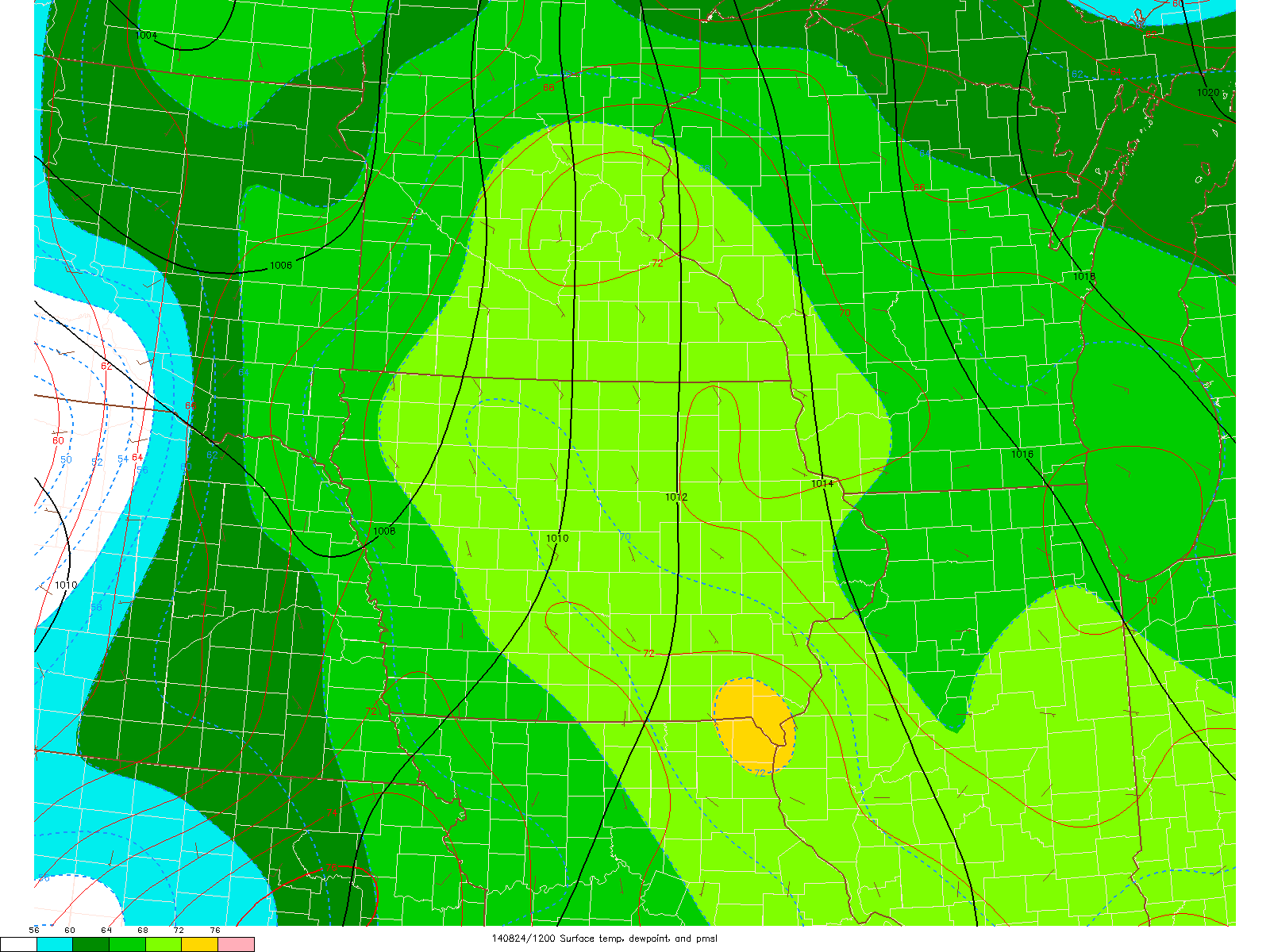 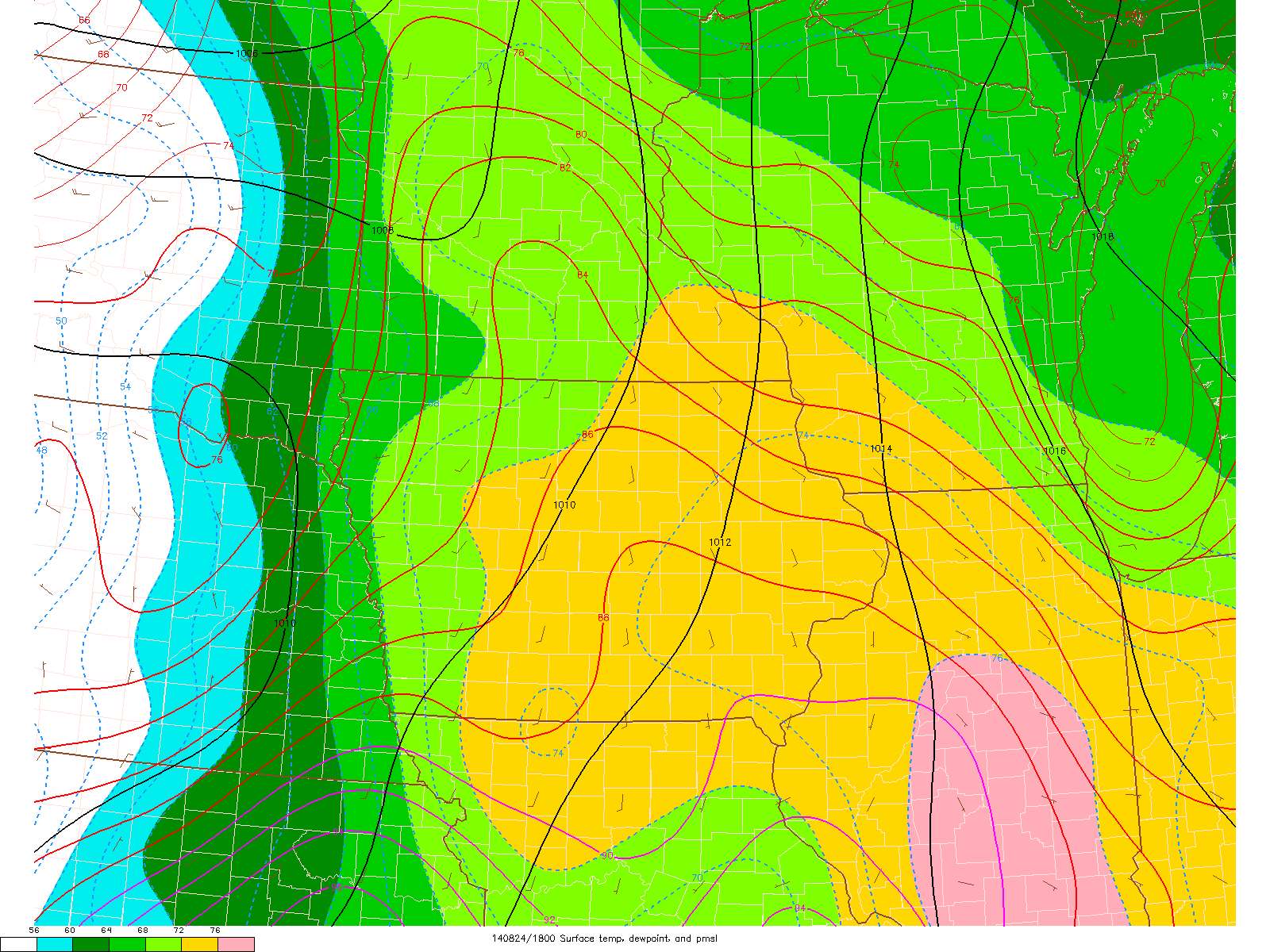 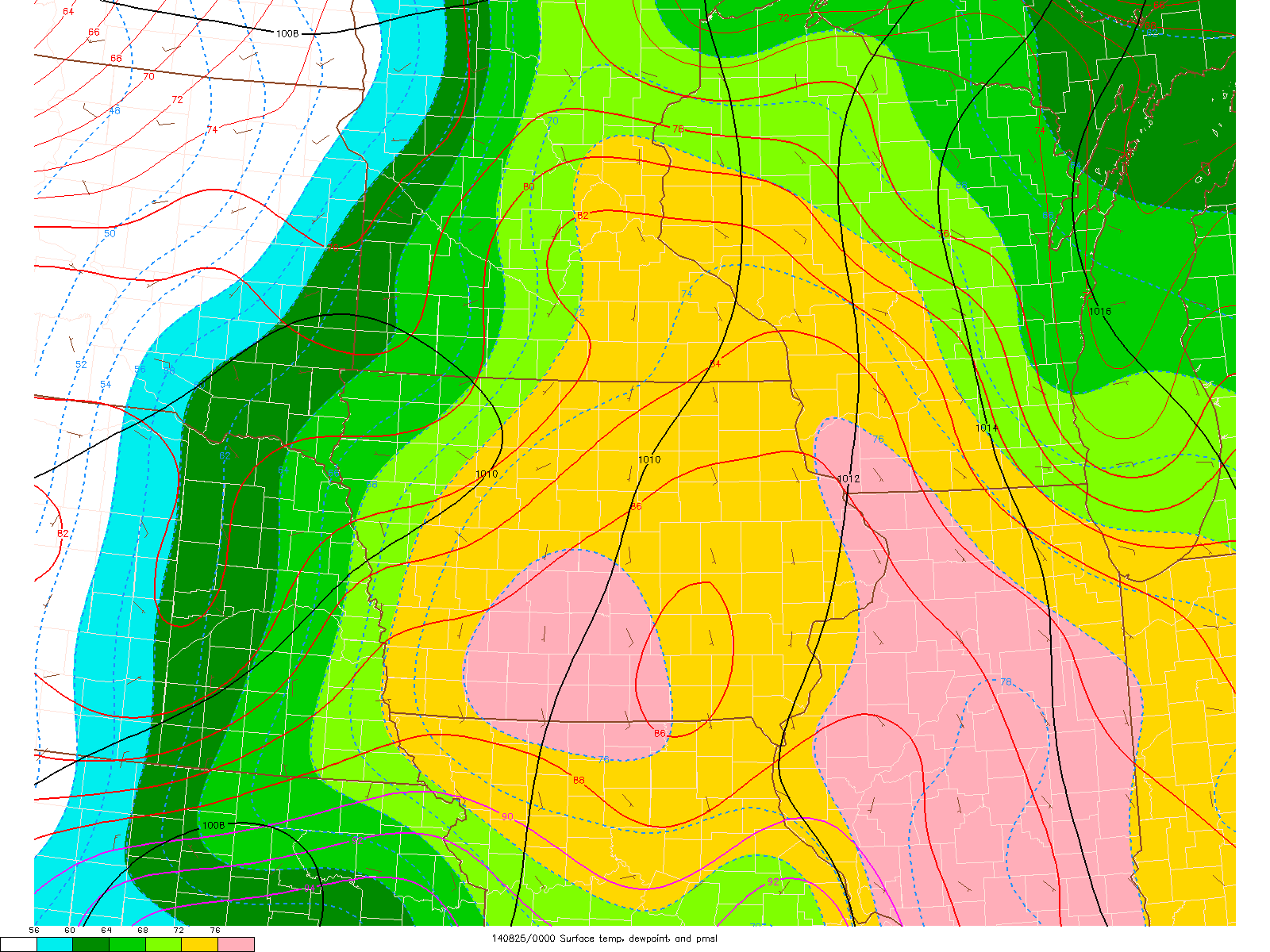 morning
DVN
evening
DVN
morning
ILX
evening
ILX
Pattern leading up to “evapotranspiration” moisture?
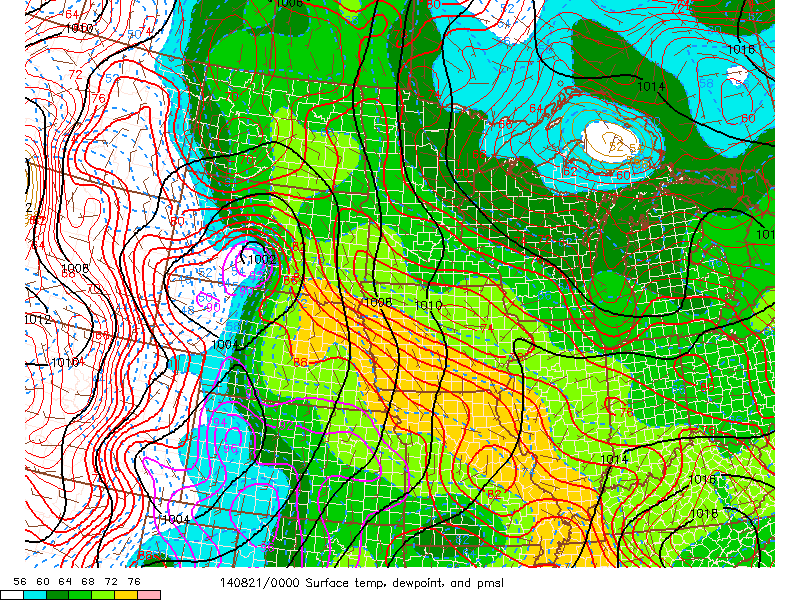 L
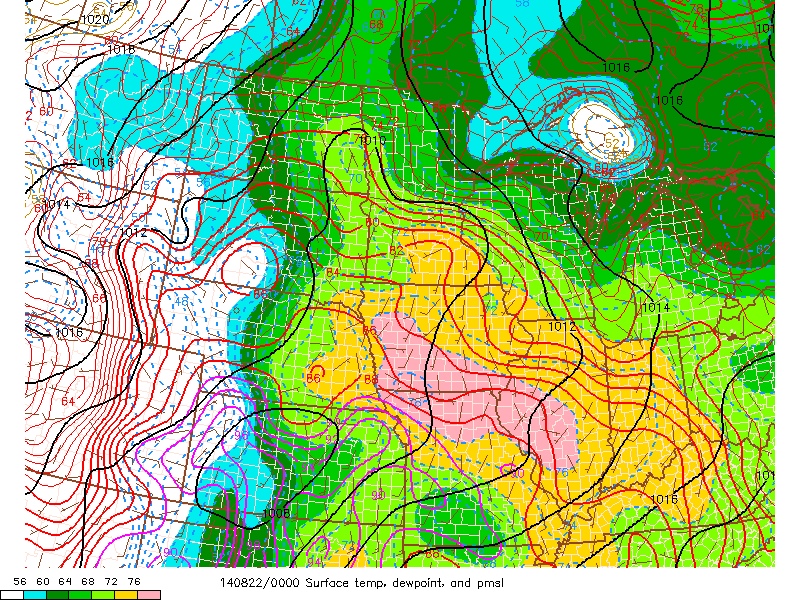 L
L
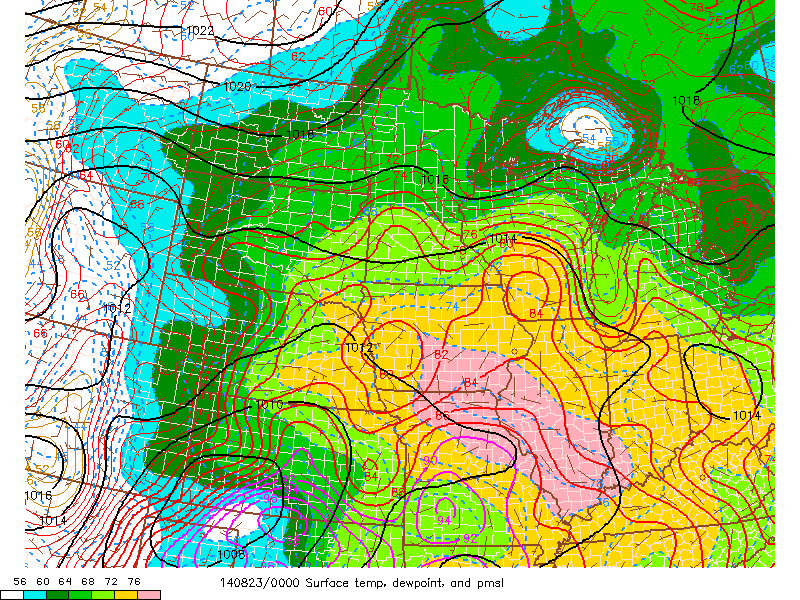 L
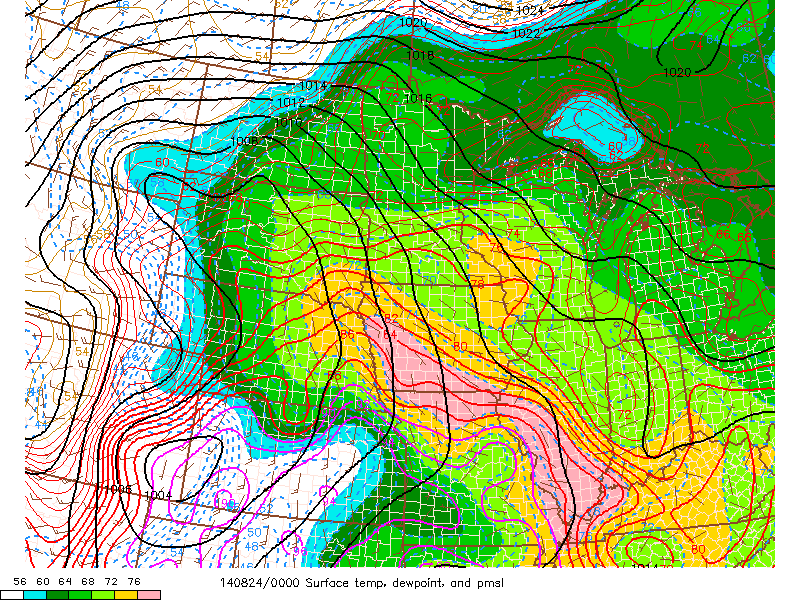 L
L
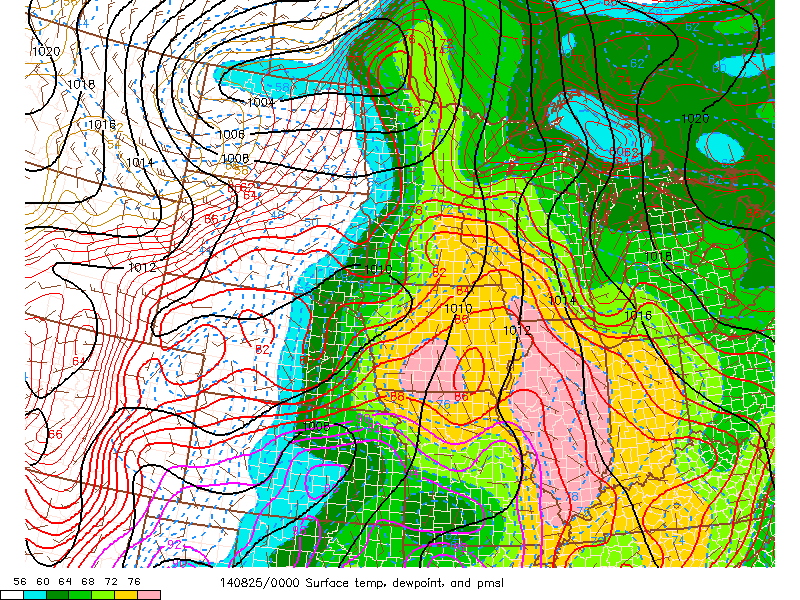 L
Making a quick forecast…
Consider the following Great Plains case from April…
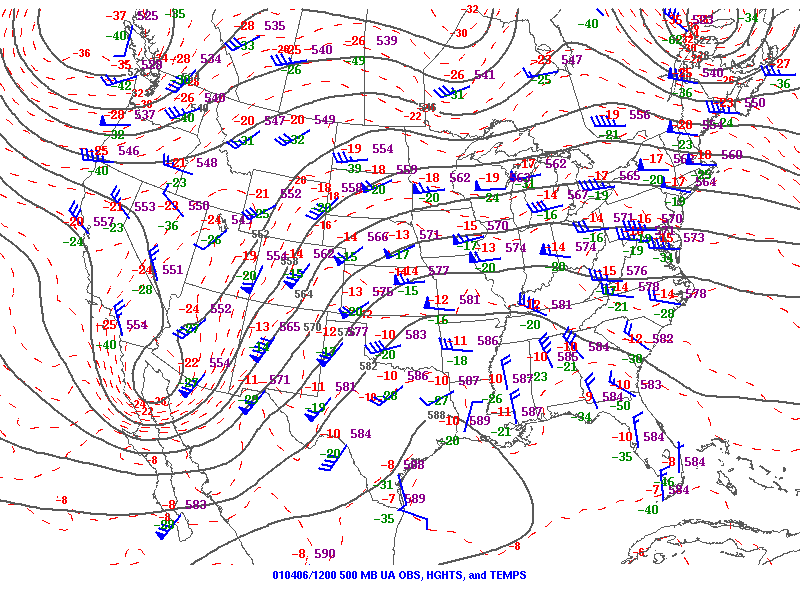 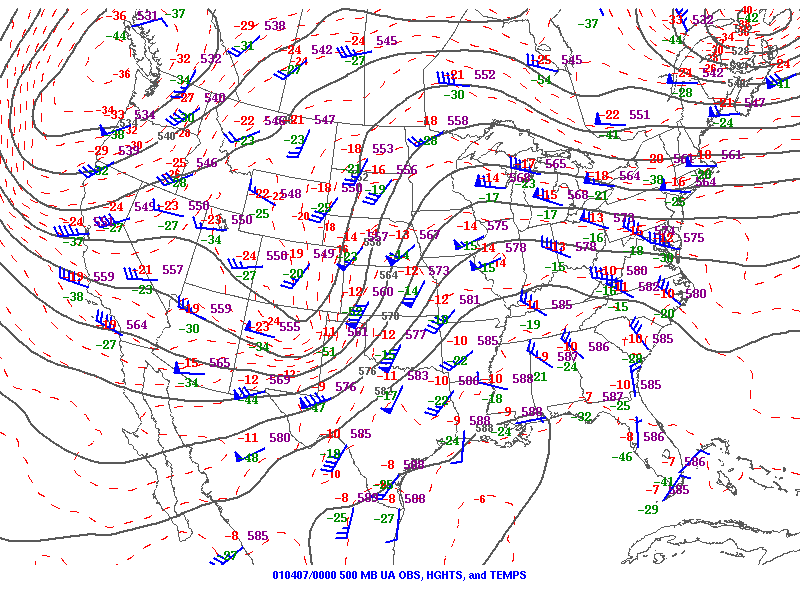 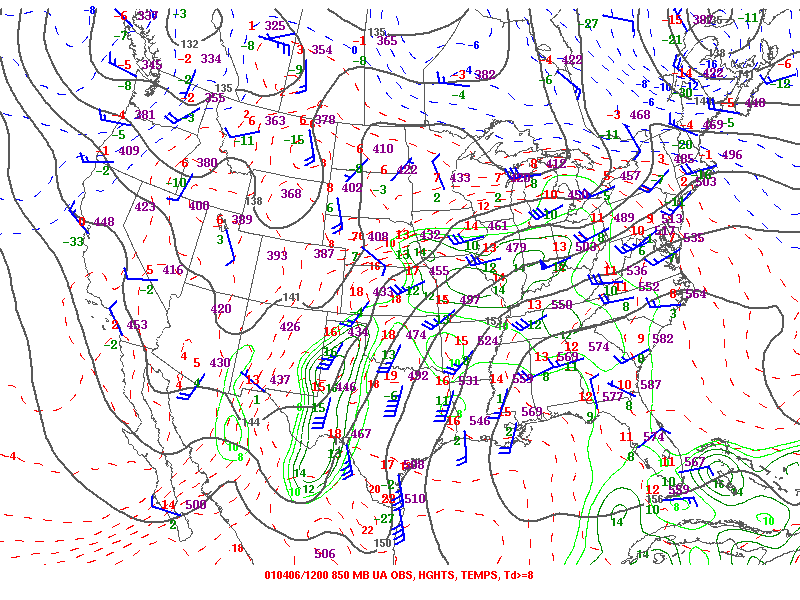 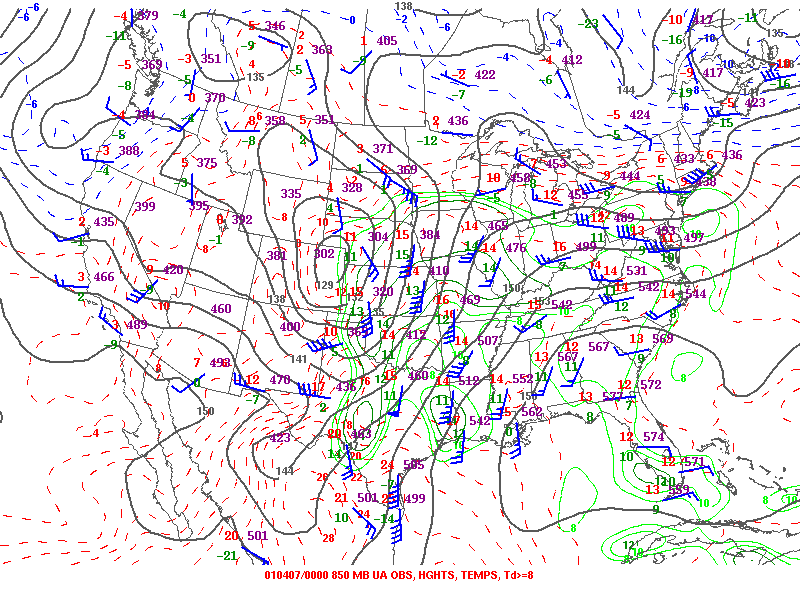 evening
before
evening
of event
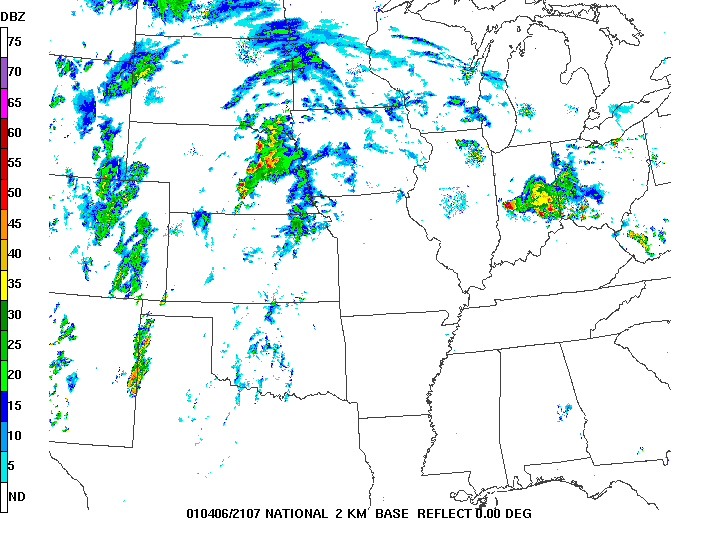 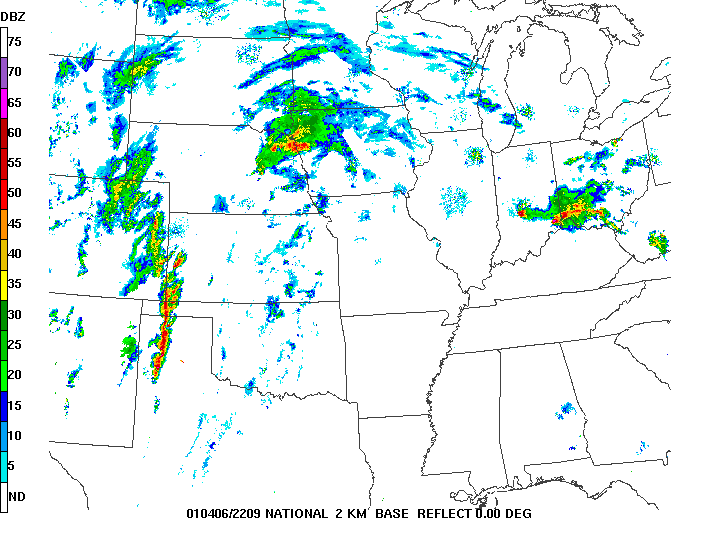 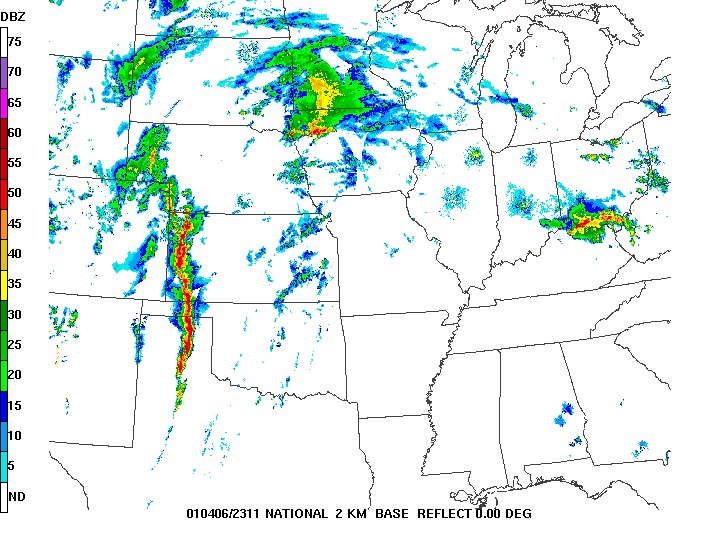 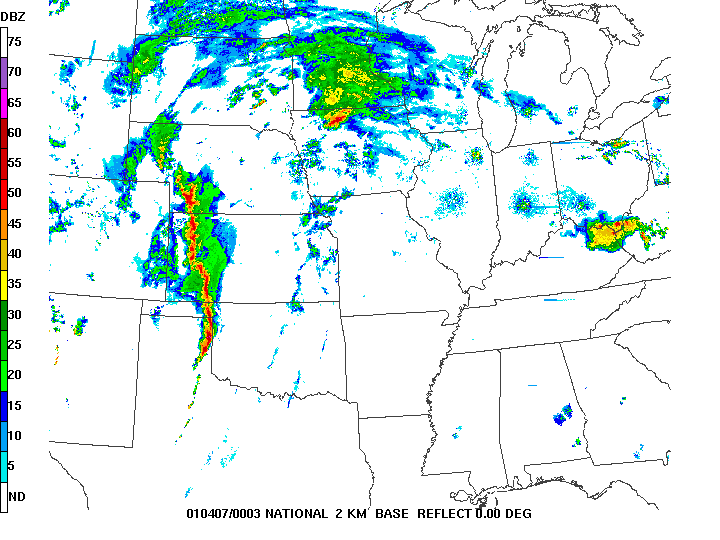 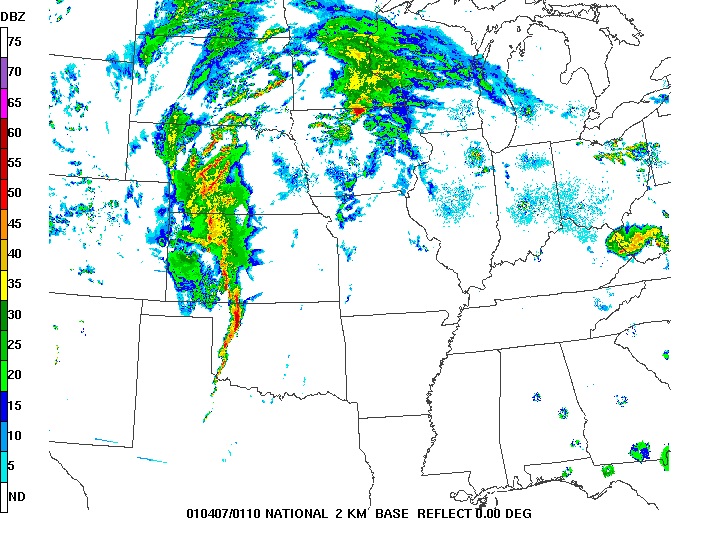 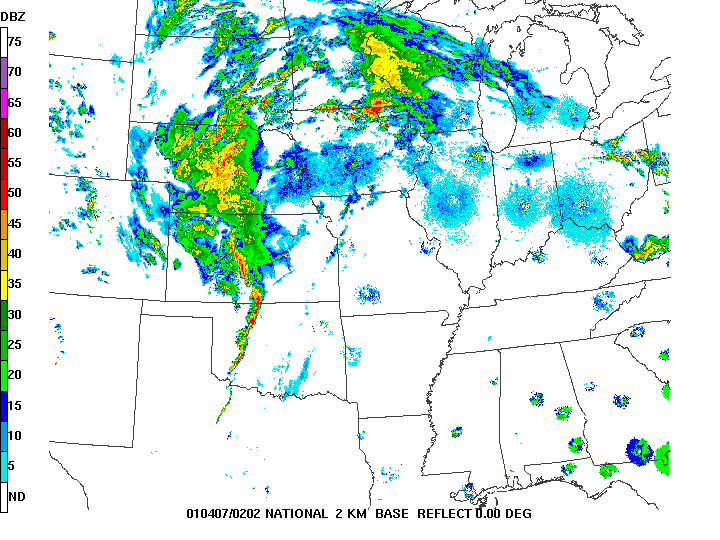 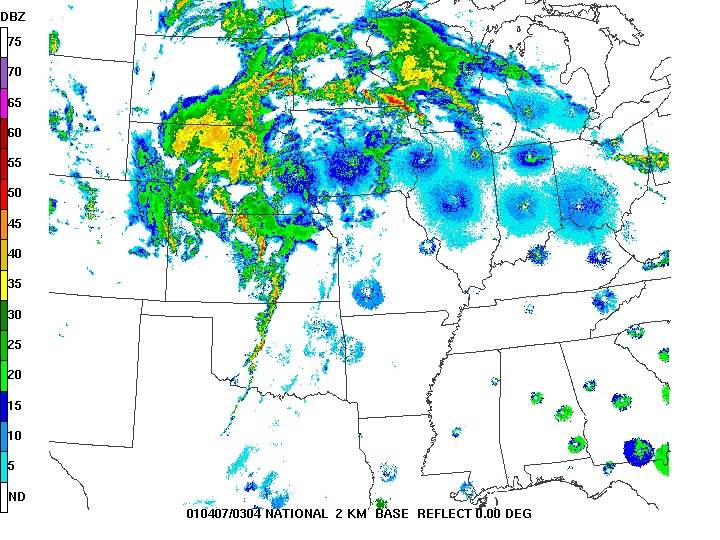 The details matter!
Sounding from evening before might lead you to believe a major outbreak was coming, given approaching shortwave trough
Low-level drying and warming near 700 mb reduced MLCAPE from almost 3000 J kg-1 to under 500 J kg-1, and increased CIN from 60 J kg-1 to 600 J kg-1!
Don’t assume anything – always look at observed data!
Low-level Moisture Summary
Air mass modification is a multi-day process
Where is the air coming from?
What are the underlying ocean characteristics?
What is the character of the returning moist layer?
Mixing and evapotranspiration:
Vertical moisture structure matters
Height and strength of “cap” matters
Are there local/regional moisture sources?
The Meteorology of Tornado  Forecasting:Ingredients – Lapse Rates
Rich Thompson
SPC
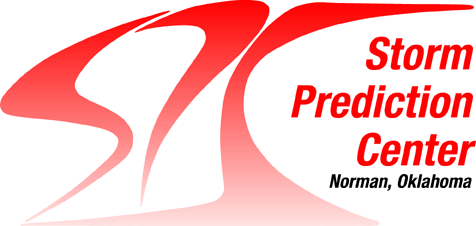 Lapse rates – Elevated Mixed Layer
Starts with strong daytime heating over the high terrain of west and southwest US
Surface heating drives vertical mixing
Depth of mixed layer depends on surface warming and midlevel temperatures
Stronger heating and/or cooler midlevel temperatures result in deeper mixing and deeper layer of steep lapse rates
ABQ
AMA
OUN
evening before
ABQ
next
morning
AMA
evening of event
OUN
Climatology of the EML
Series of papers by Lanicci and Warner (1991)
Weather and Forecasting (June issue)
Distribution of maximum surface potential temperature
What is the “normal” dry adiabat value by month over the high terrain of the west?
See their Fig. 6 for April (36-40 C), May (40-44 C), and June (48-52 C)
Fig. 6 Lanicci and Warner (1991)
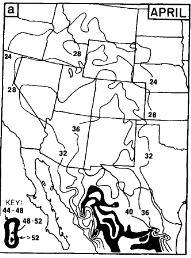 36-40 C
40-44 C
48-52 C
~38 C
early MAY
early 
JUN
early APR
What should you look for?
Warmer-than-normal temperatures across the Rockies can lead to a very warm EML and strong cap over the Great Plains (depends on flow regime)
Cooler-than-normal temperatures across the Rockies suggest not much EML formation, but depends on details!
EML develops over a few days, like moisture return from the Gulf of Mexico
LBF
OAX
DNR
evening before
DNR
next
morning
LBF
next evening
OAX
ABR
RAP
evening before
RAP
evening before
RAP
next morning
ABR
evening before
ABR
Differential Advection
Steep lapse rates in mid levels from high terrain to the west
Moist layer in low levels from Gulf of Mexico to the south
Creates “loaded gun” profile
EML plume can reach eastern US!
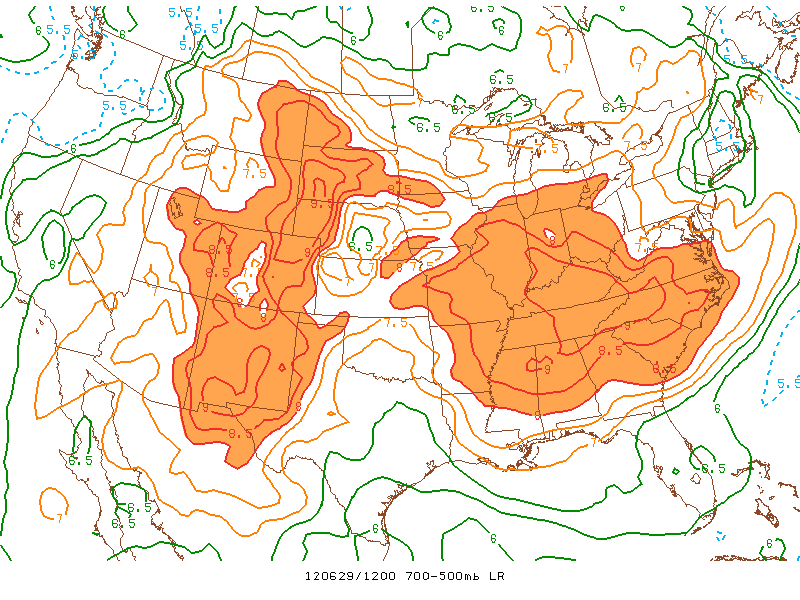 EML and the “cap”
Cap strength related to:
Warmth of EML
Depth and quality of low-level moisture
Degree of surface heating and mixing in moist sector
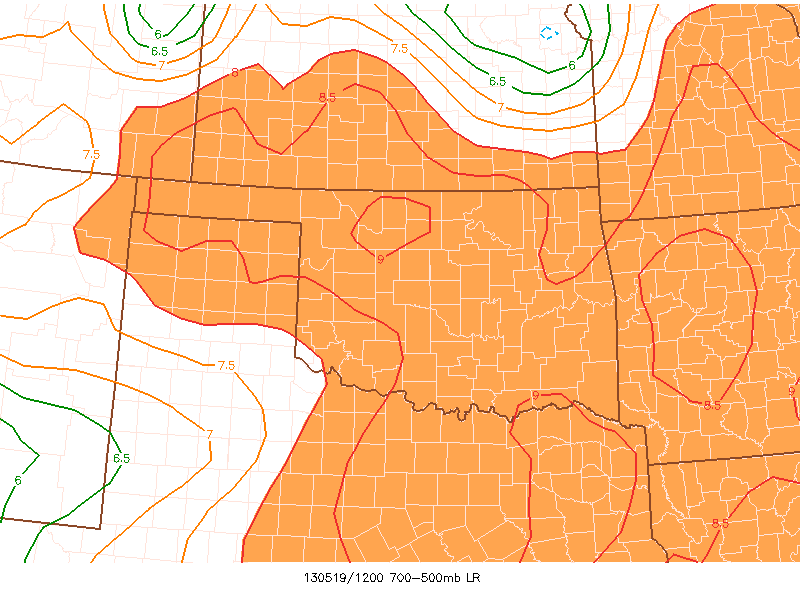 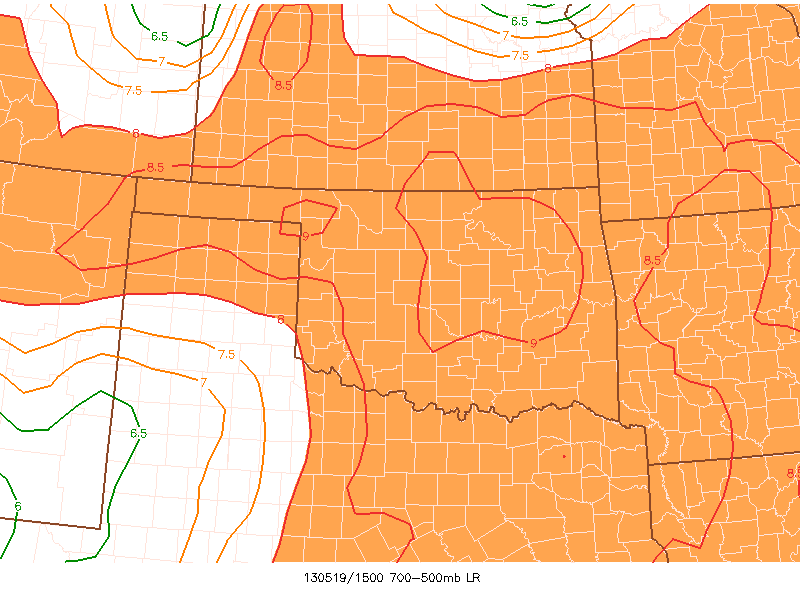 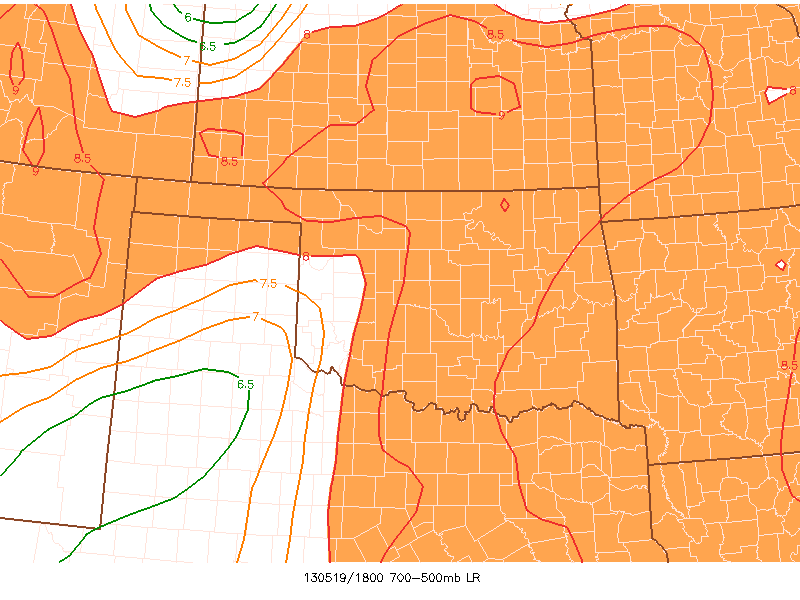 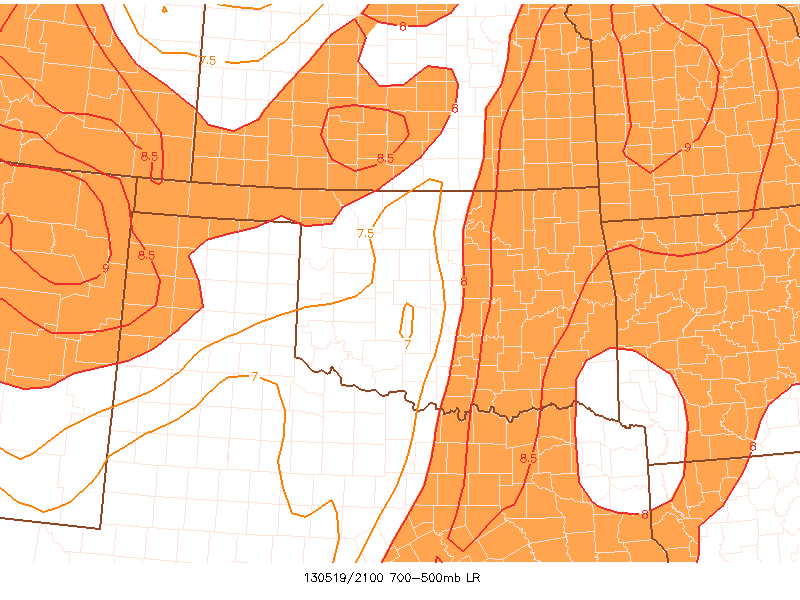 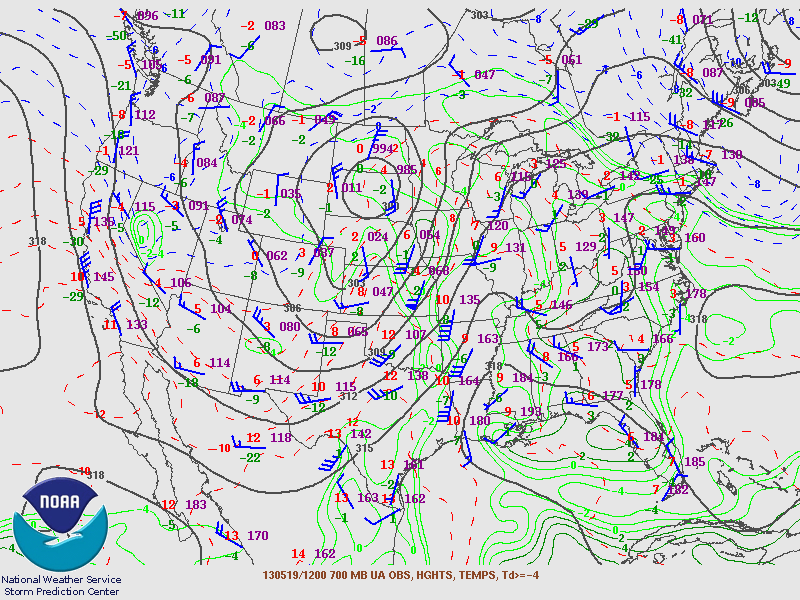 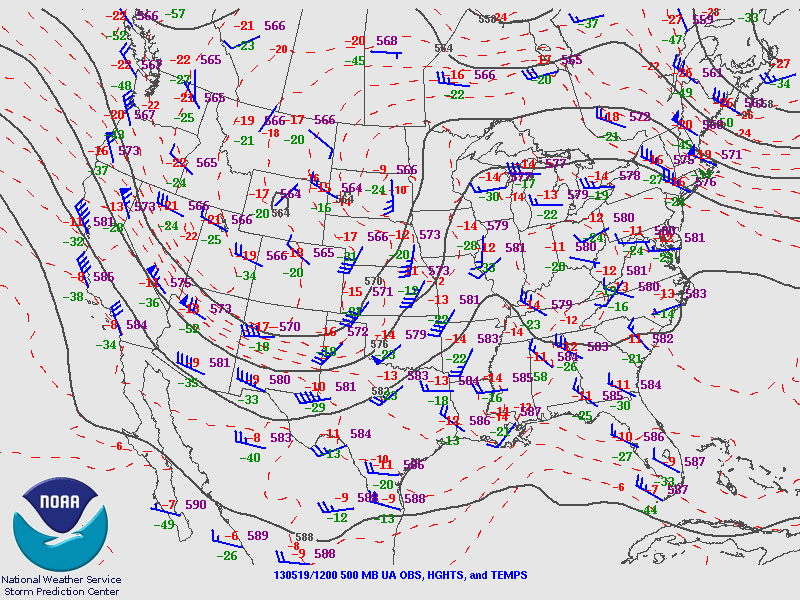 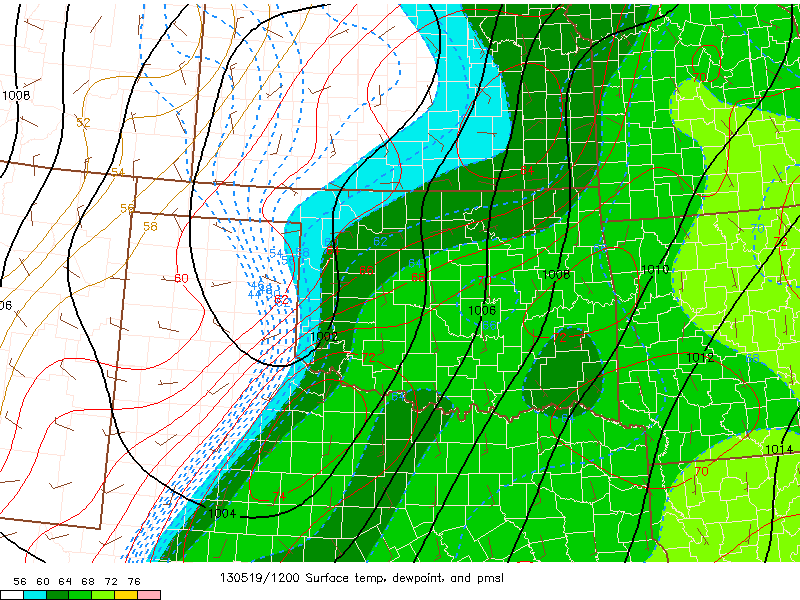 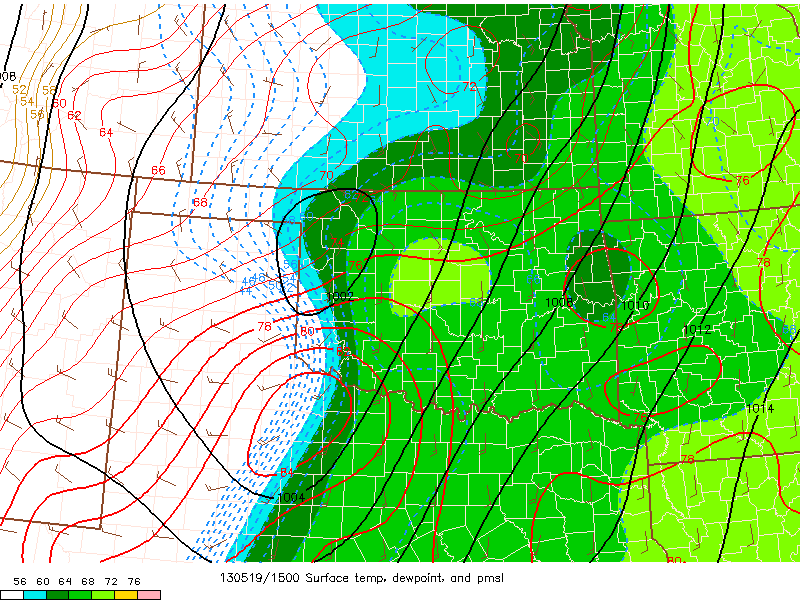 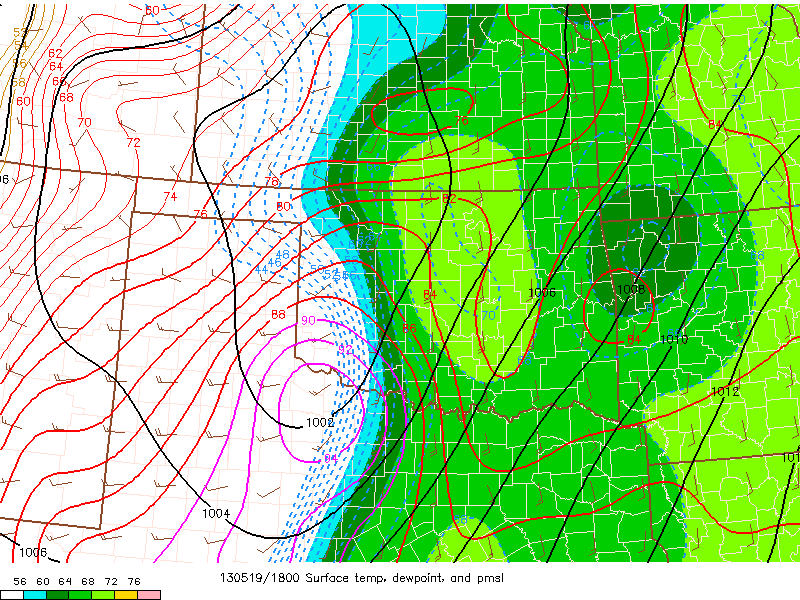 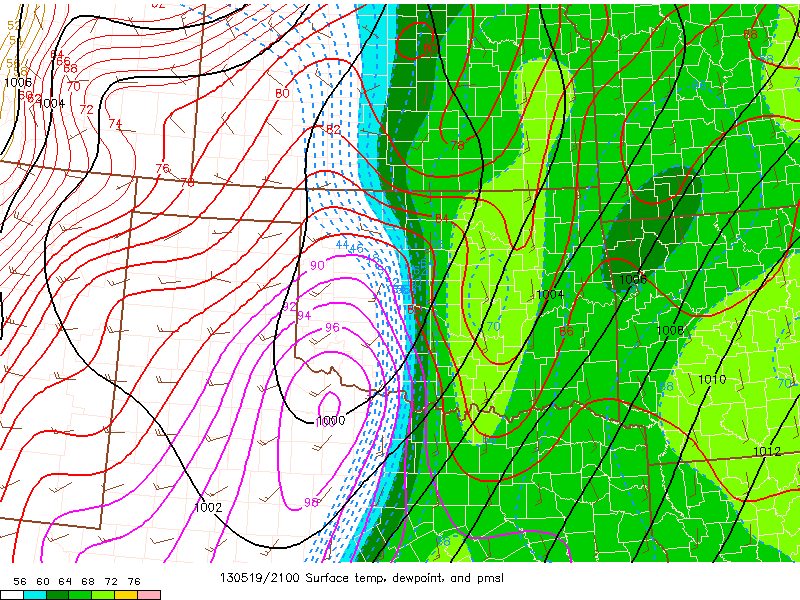 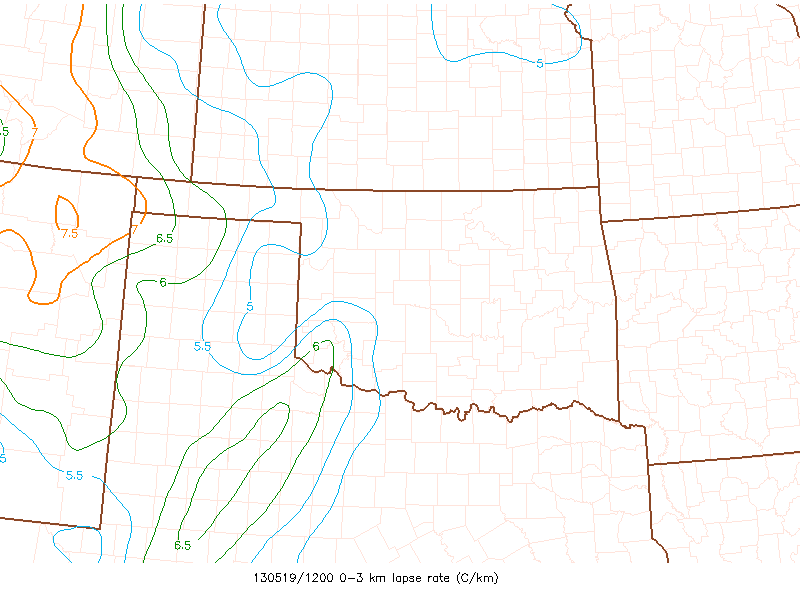 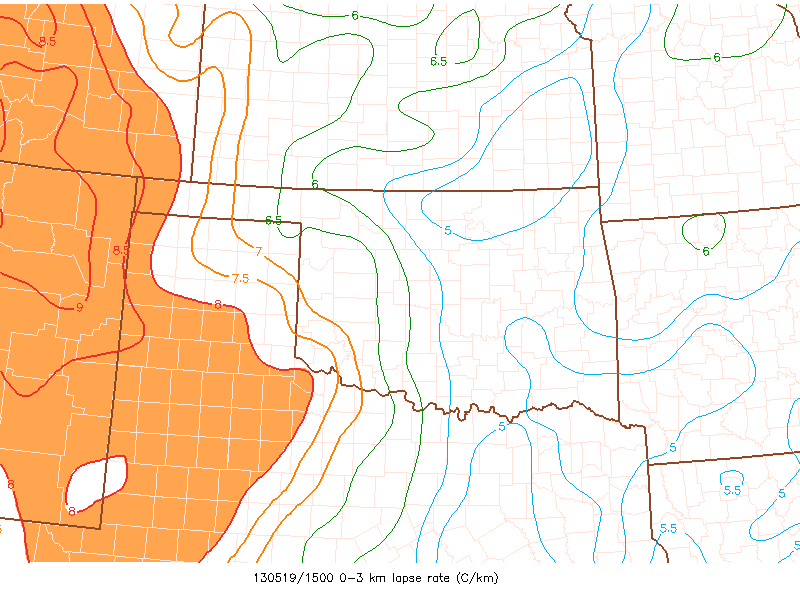 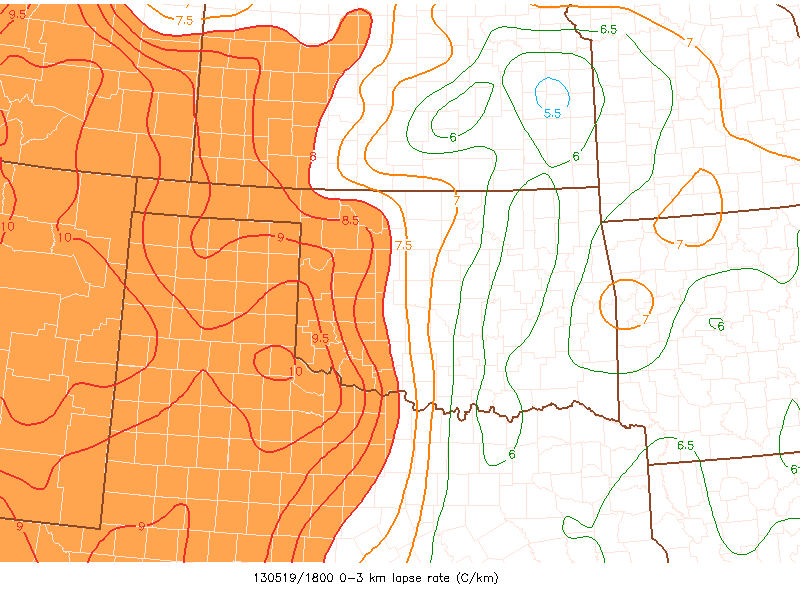 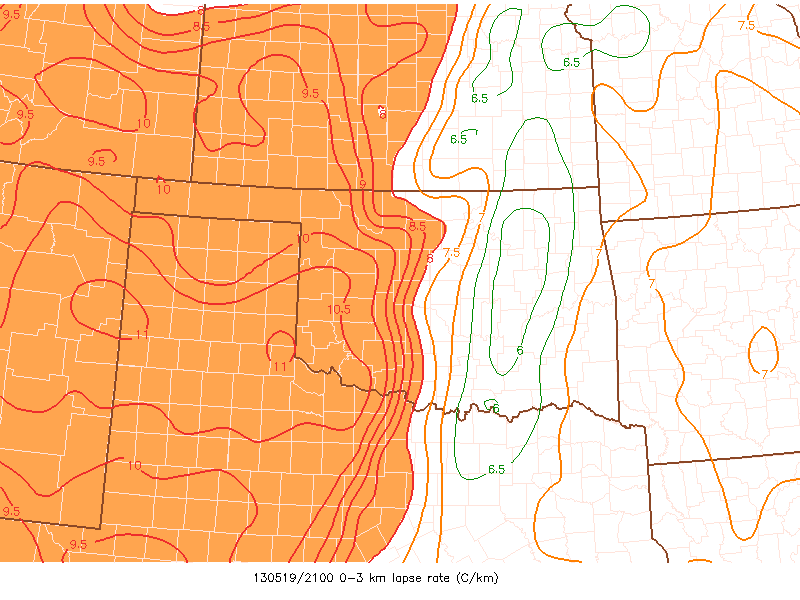 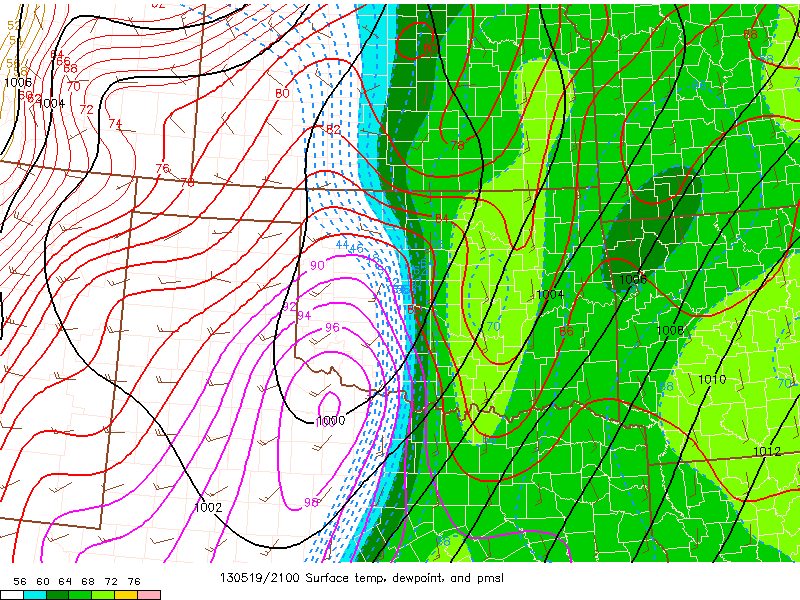 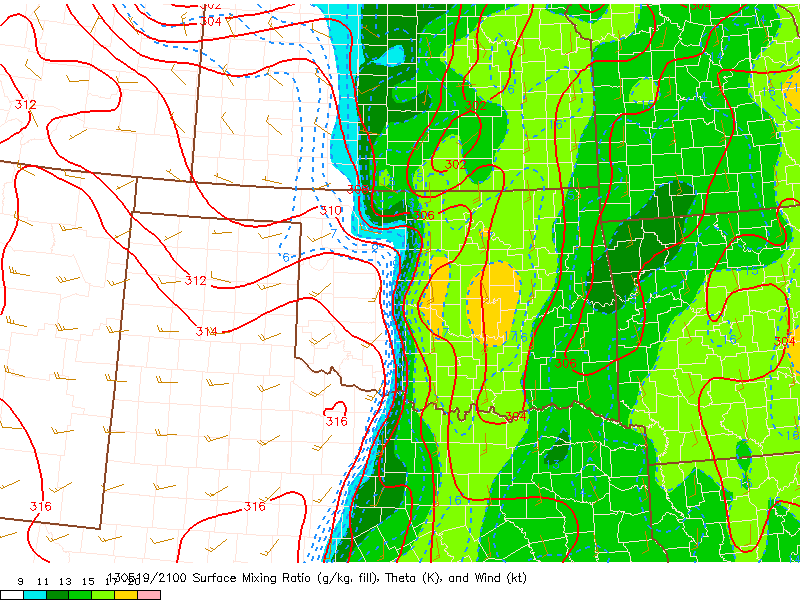 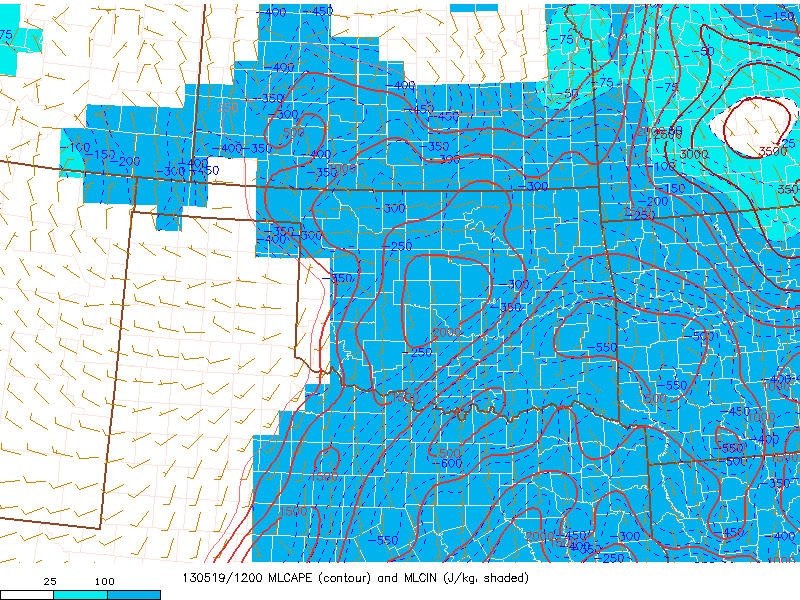 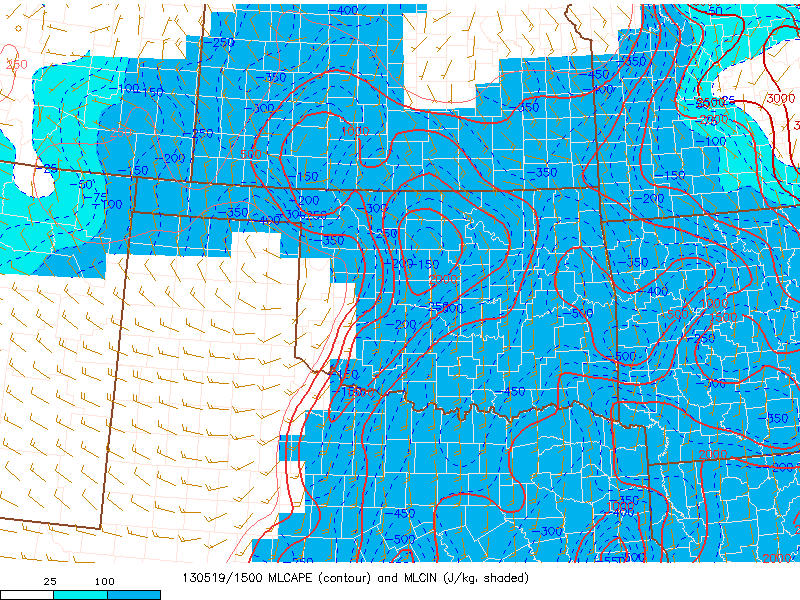 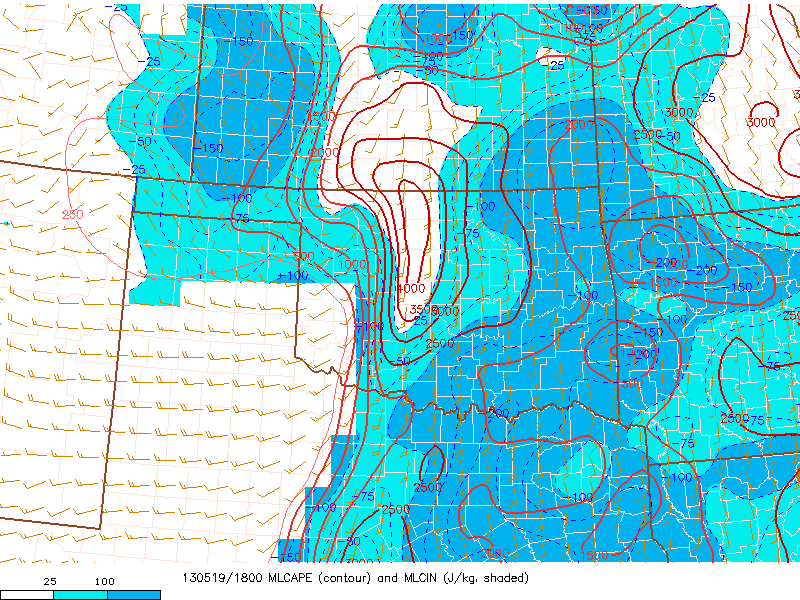 afternoon
OUN
afternoon
LMN
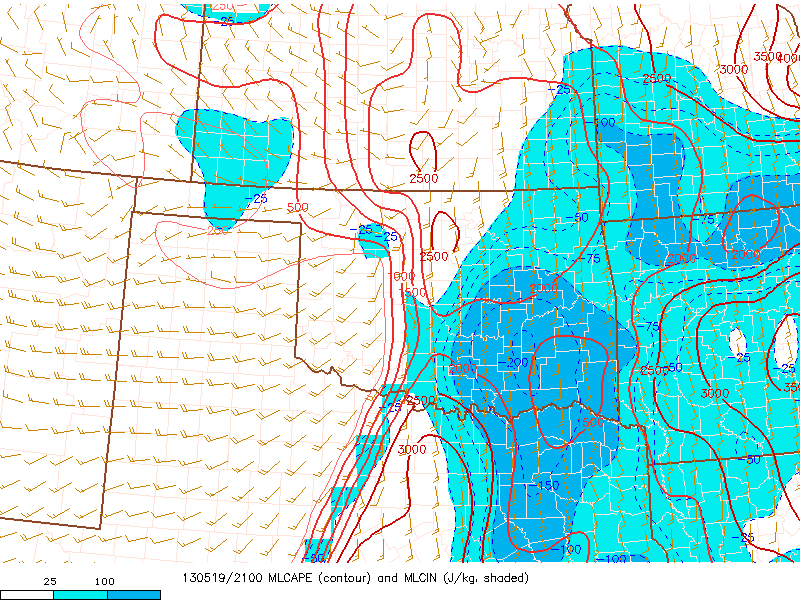 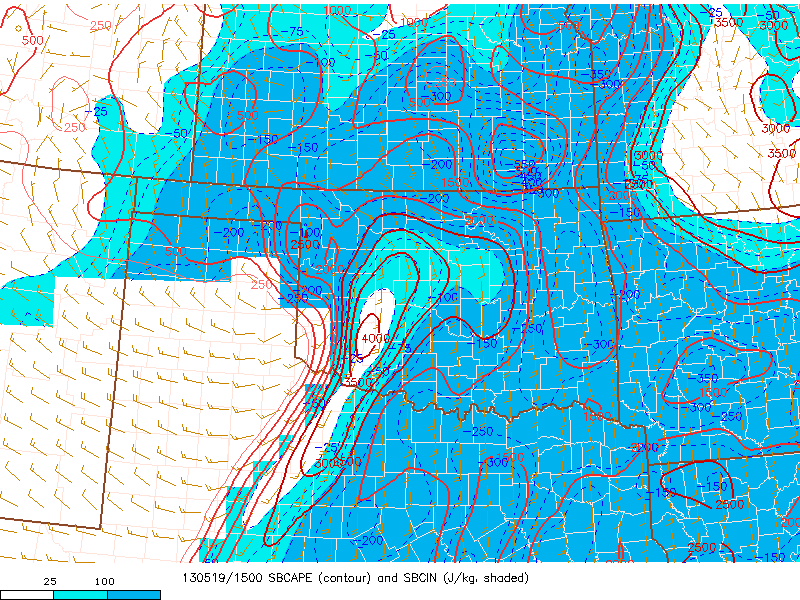 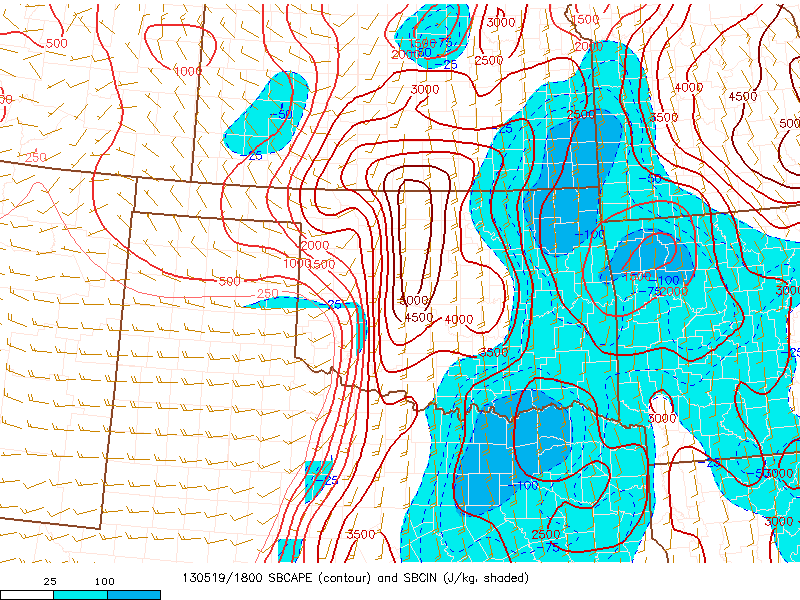 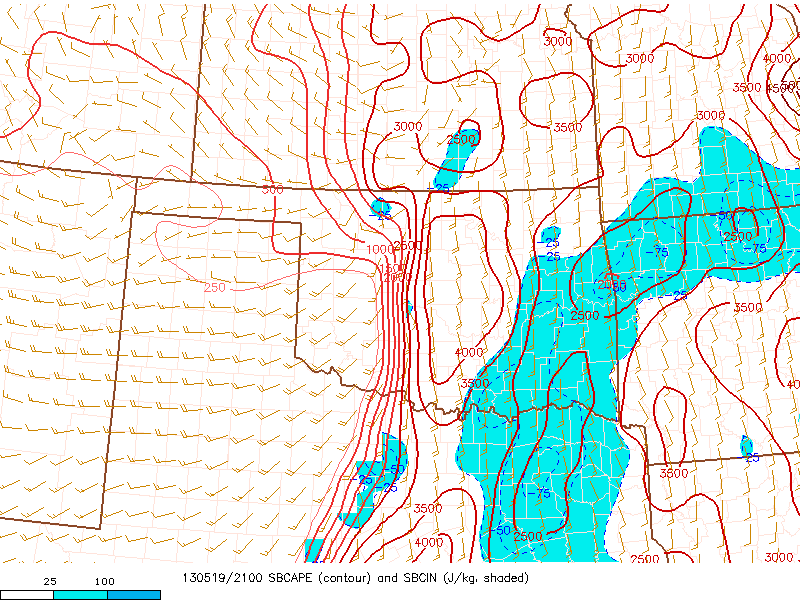 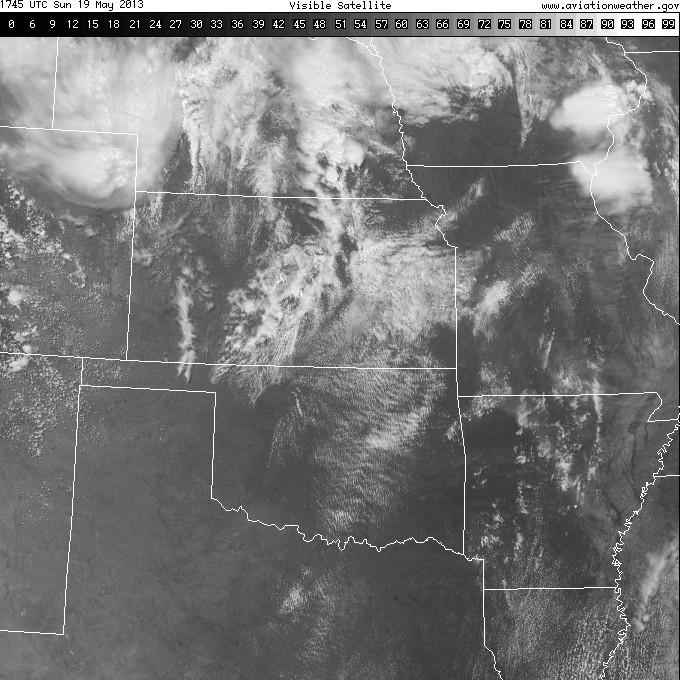 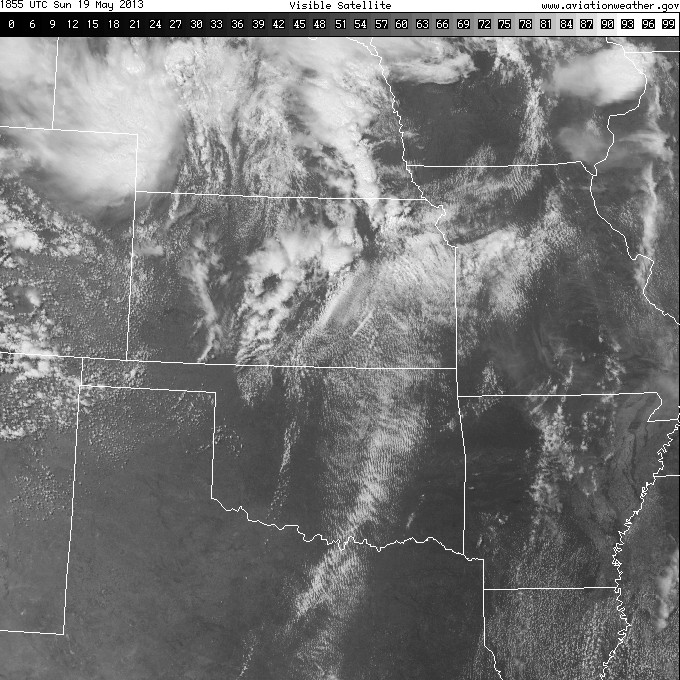 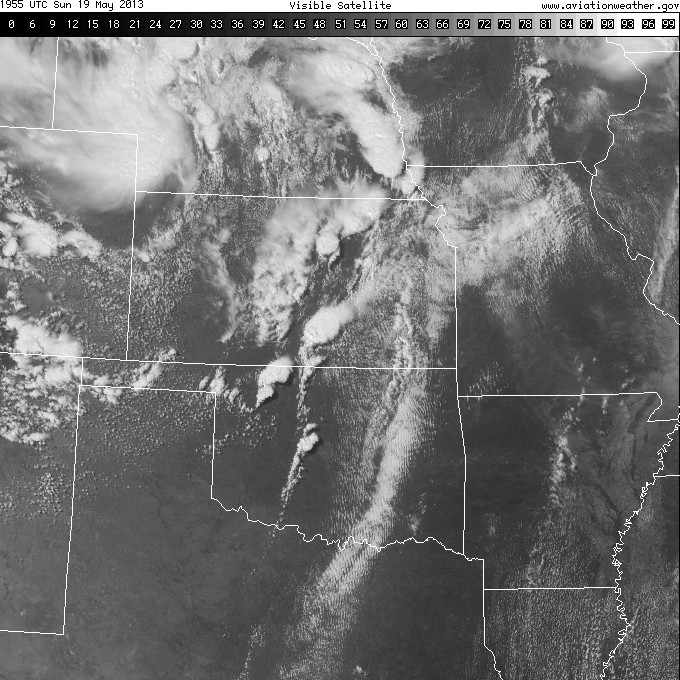 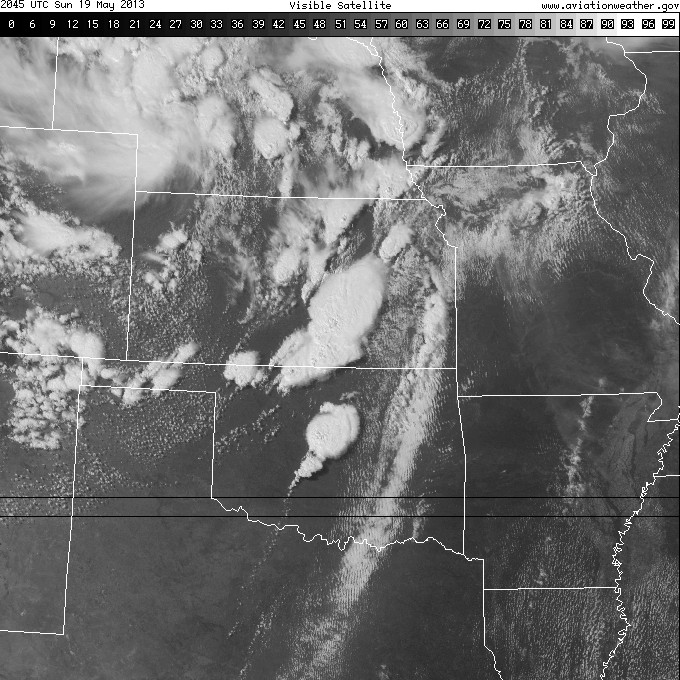 Always check observations!
Compare available observed soundings to mesoanalysis graphics
What about scenarios without an obvious EML?
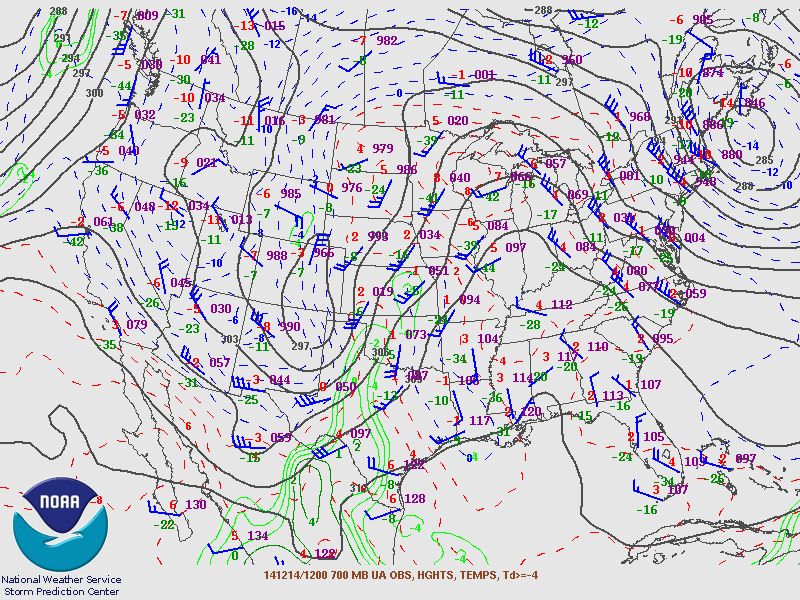 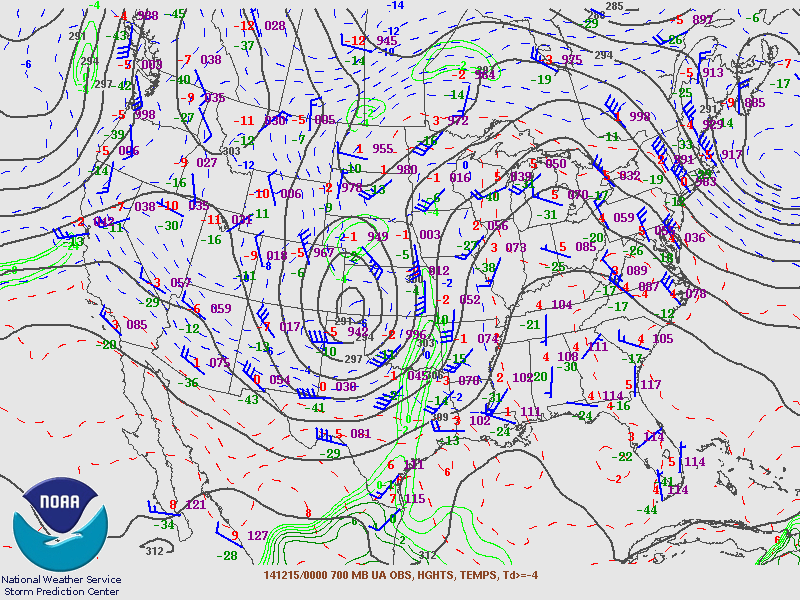 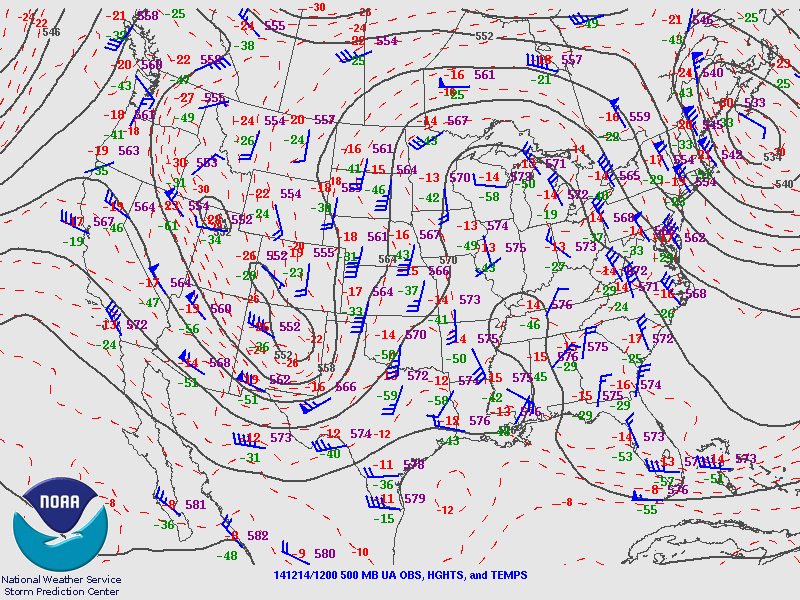 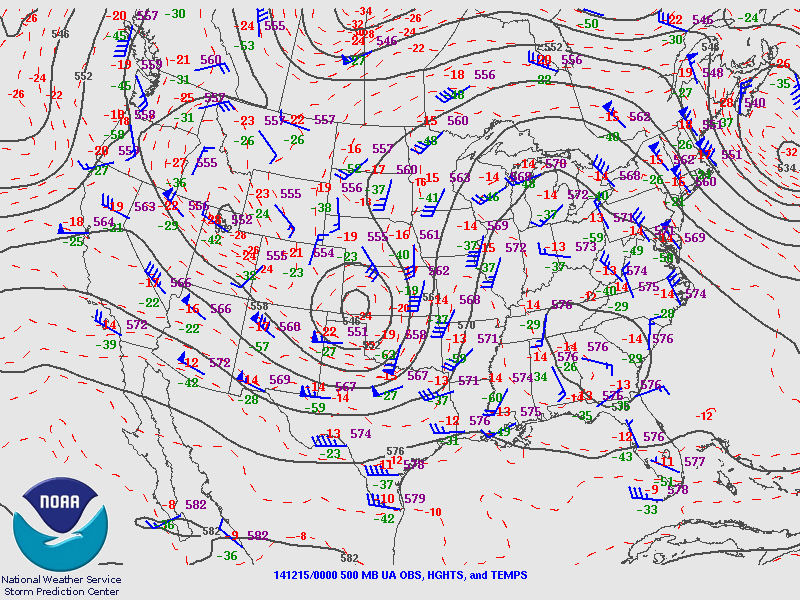 What’s up next?
What’s up next?
6 hours of 10 cm s -1
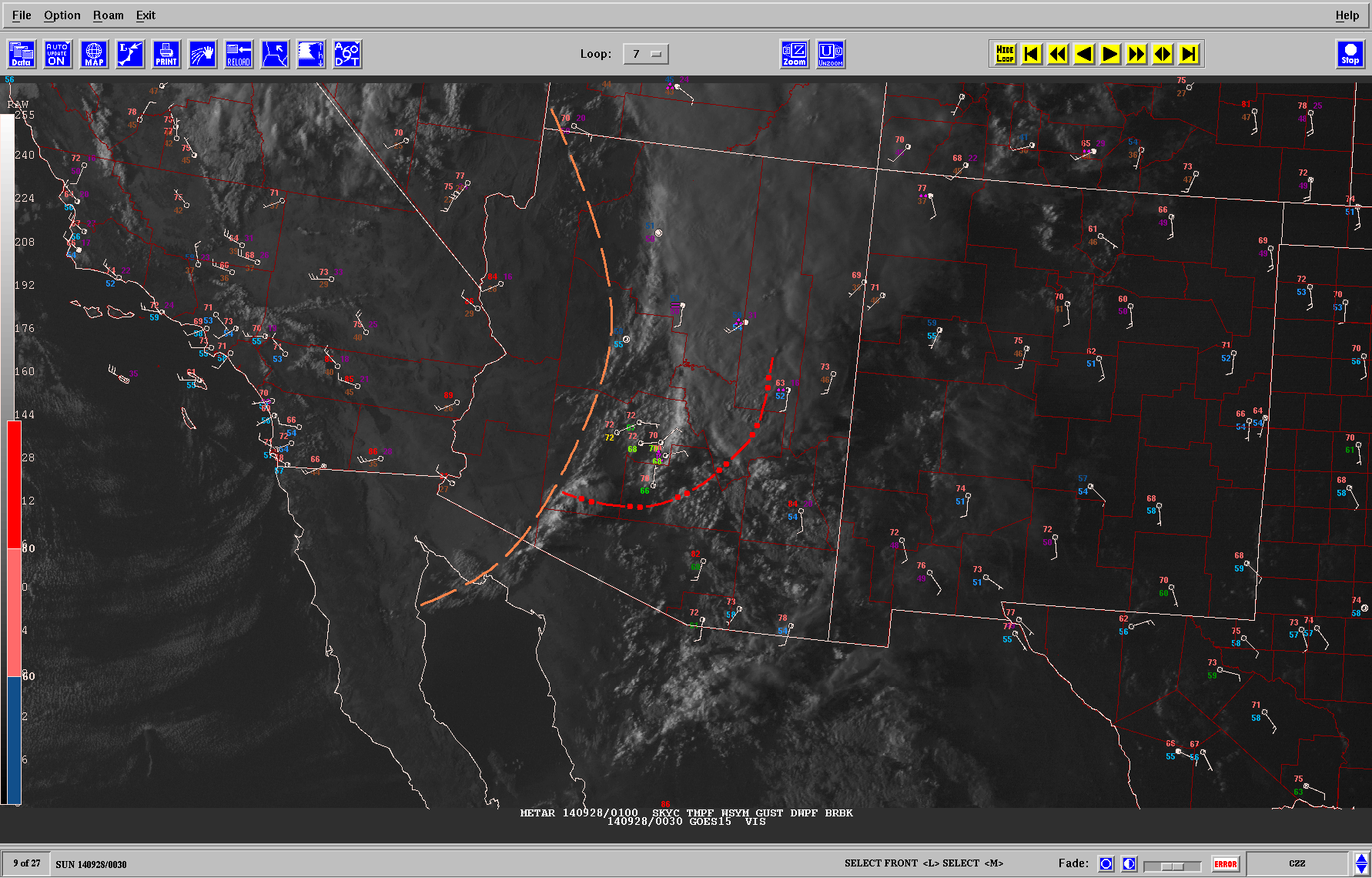